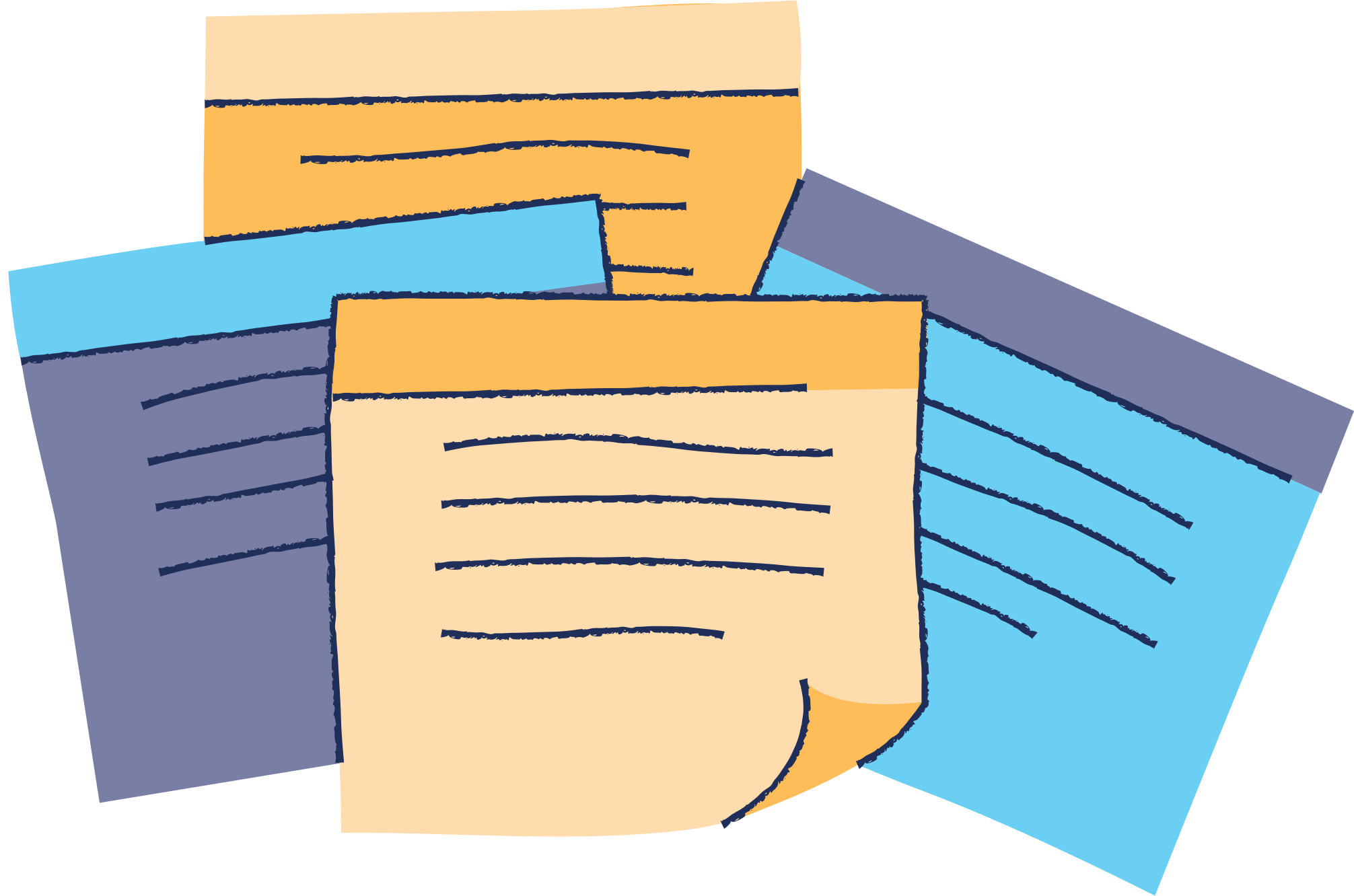 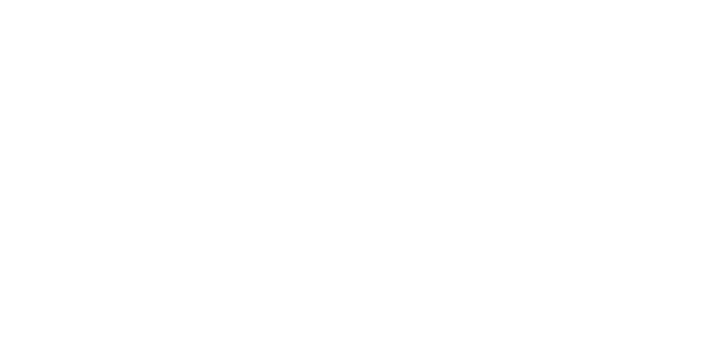 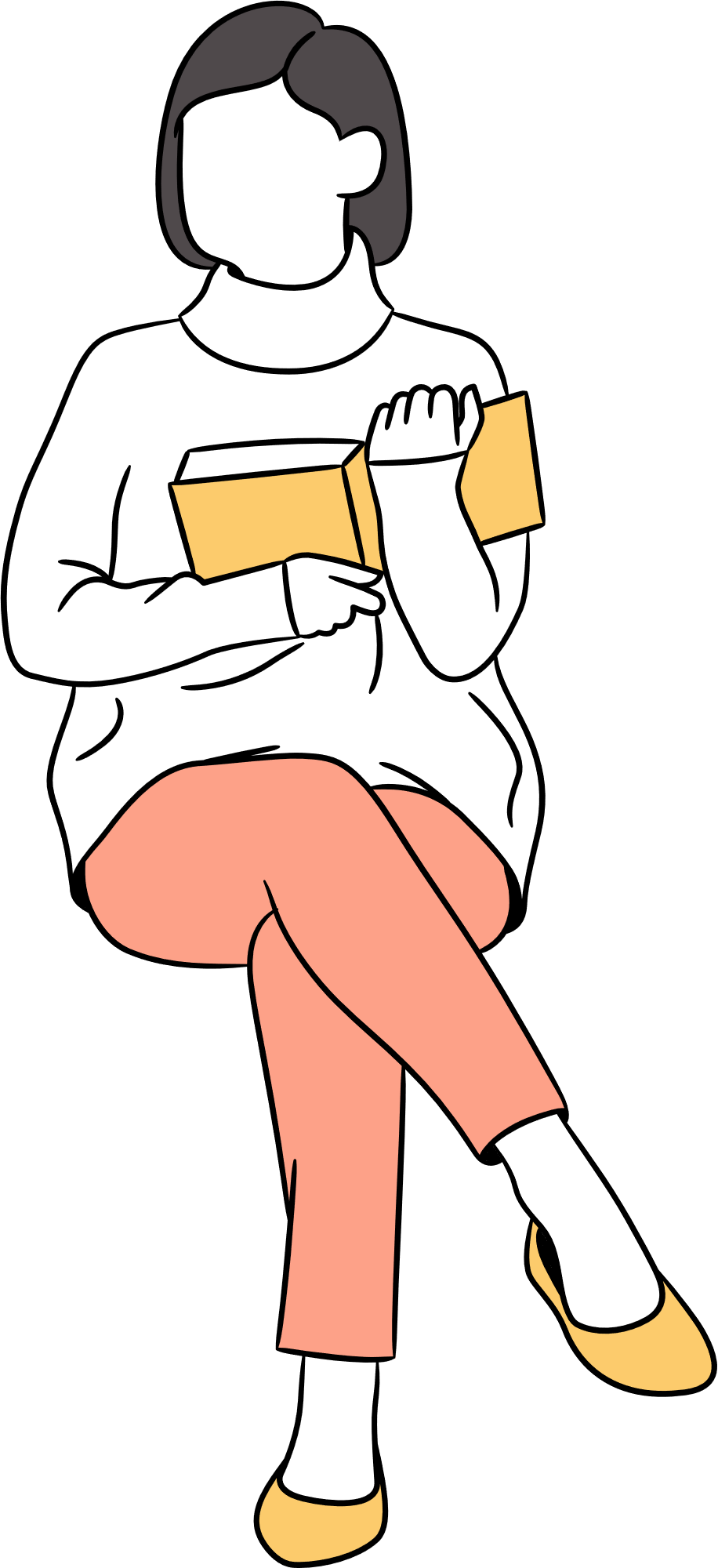 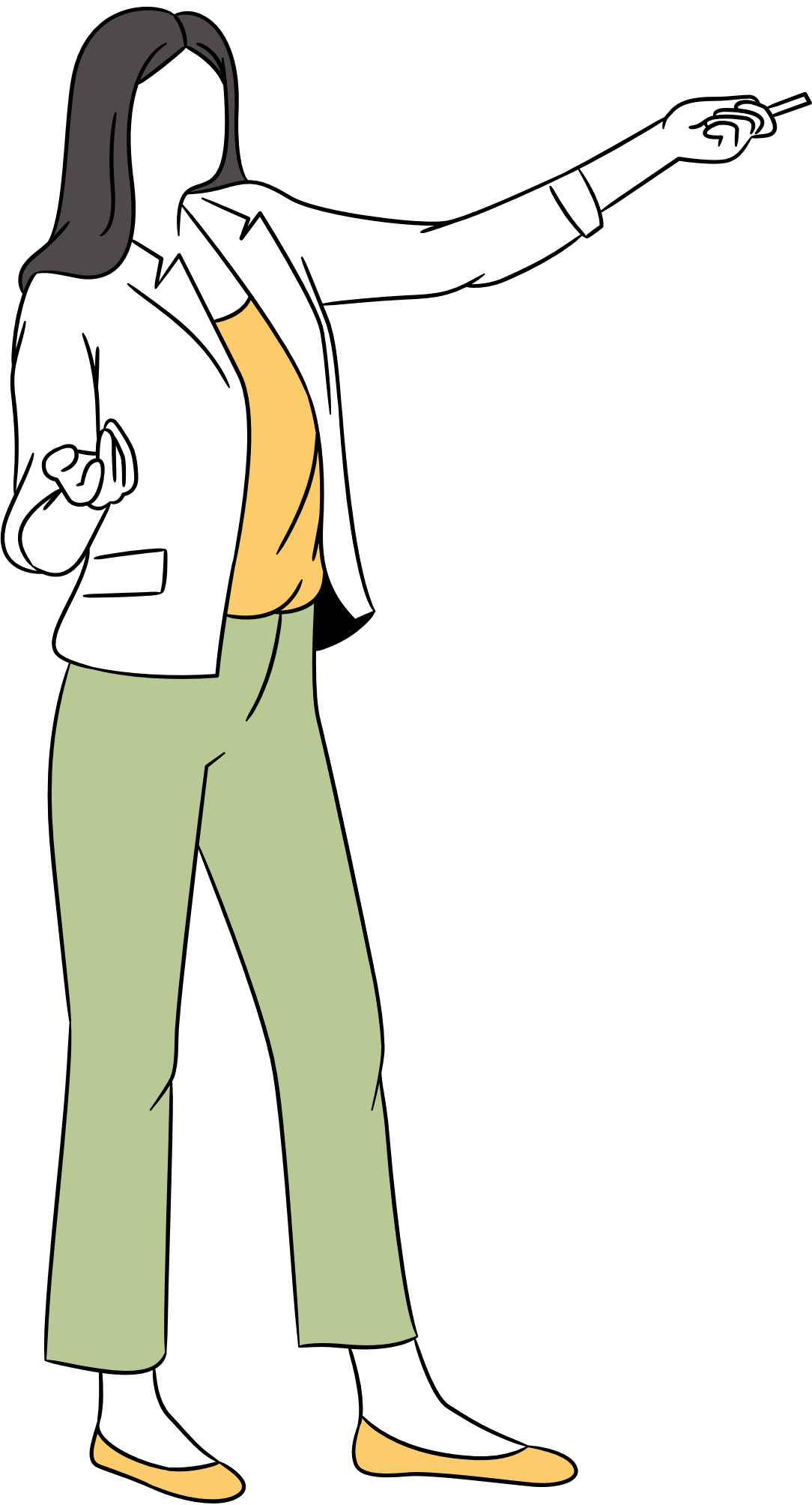 Deutsch-Modul
les.seh.kom.
LESen – SEHen – KOMmunizieren
(2025 – 2028)
les.seh.kom.
(2025 – 2028)
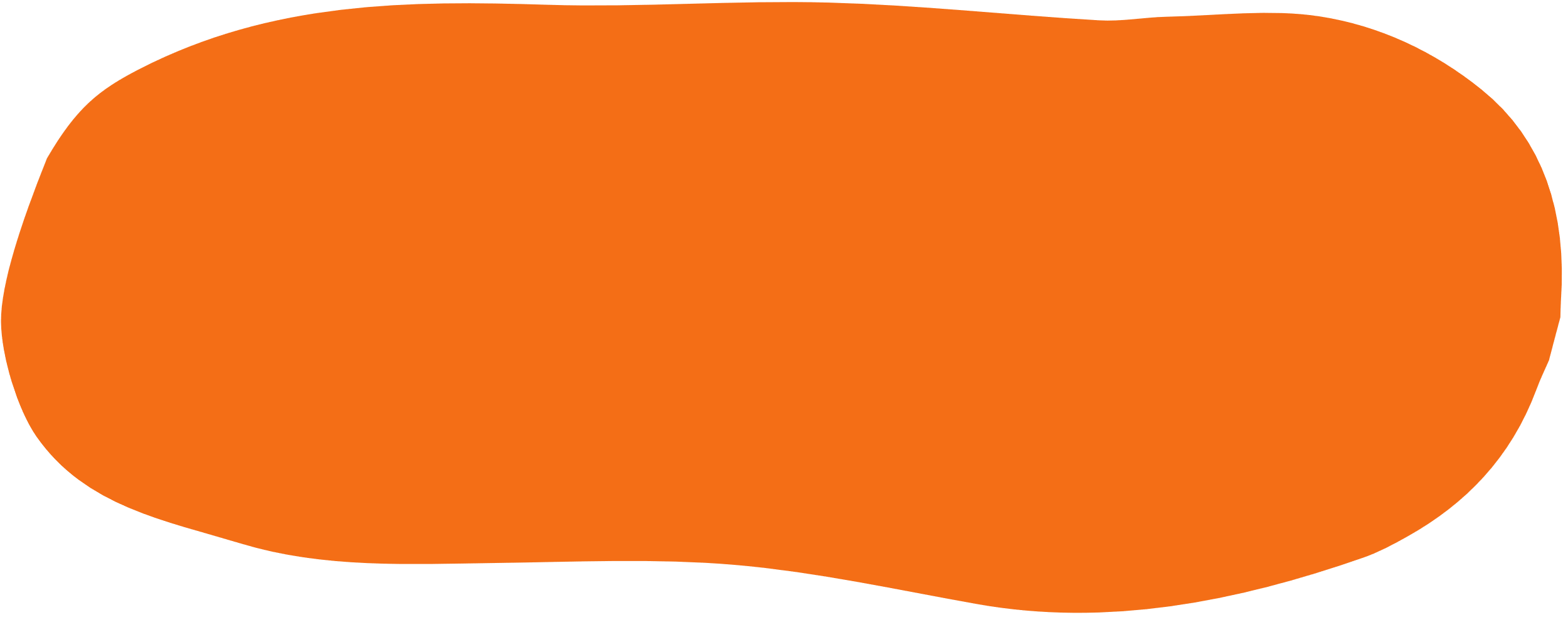 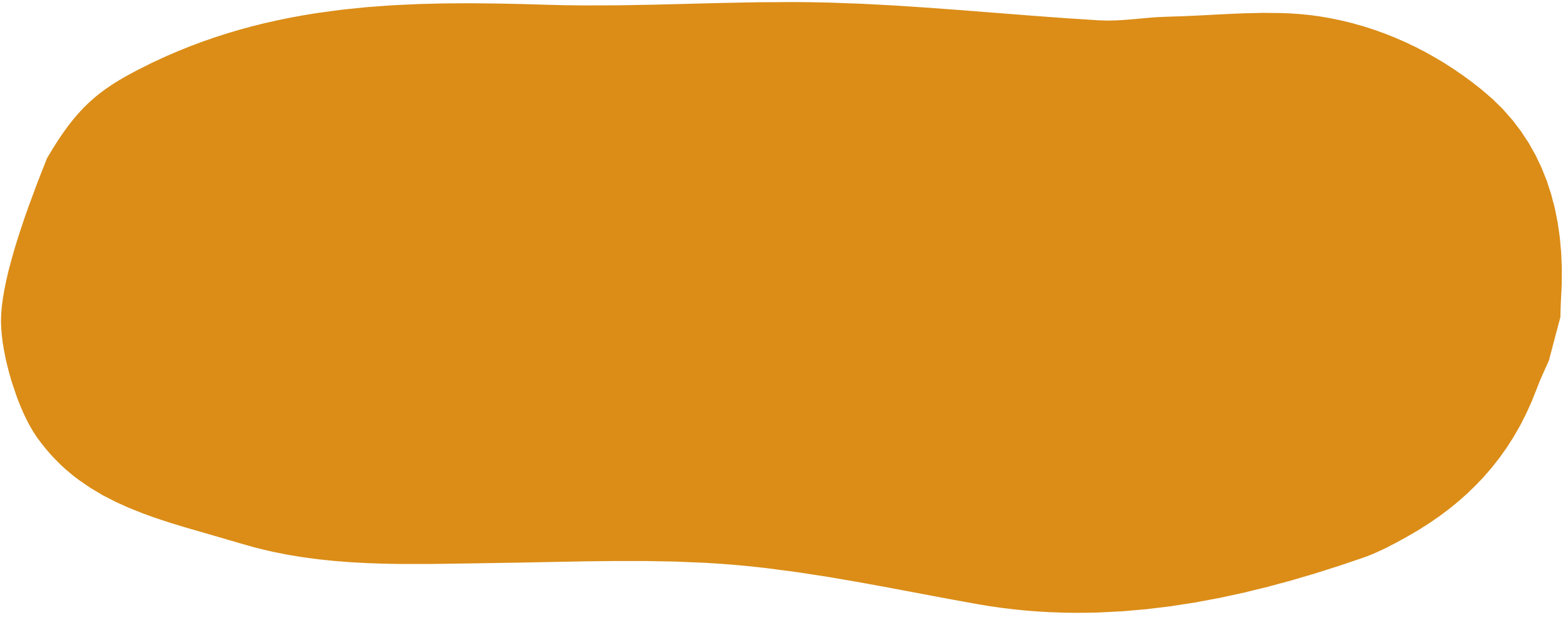 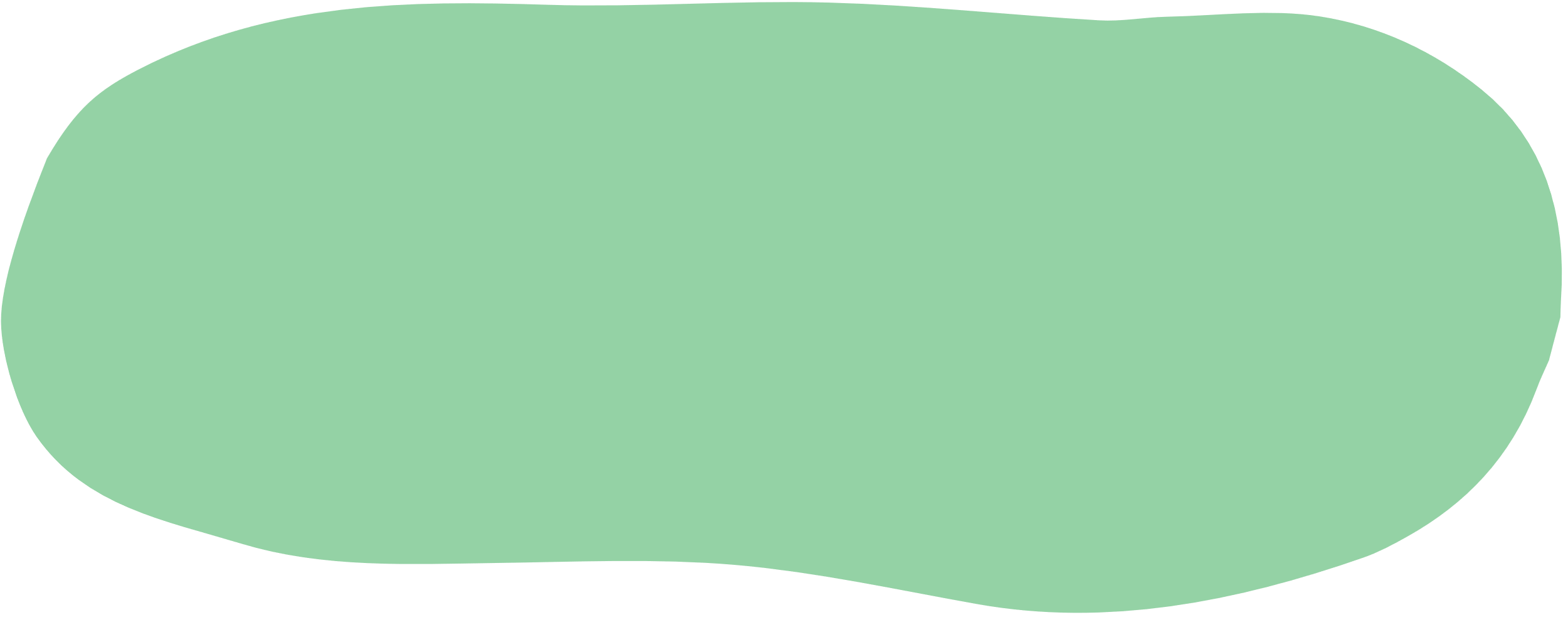 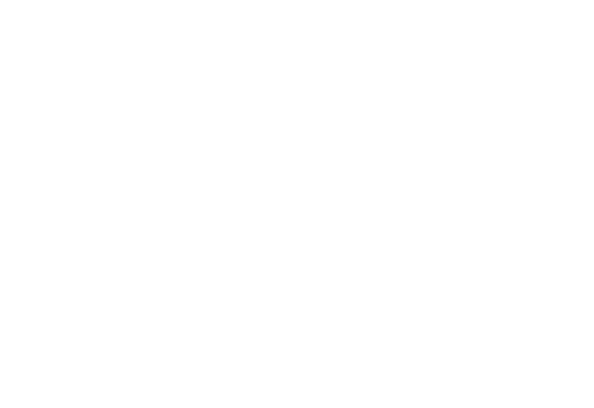 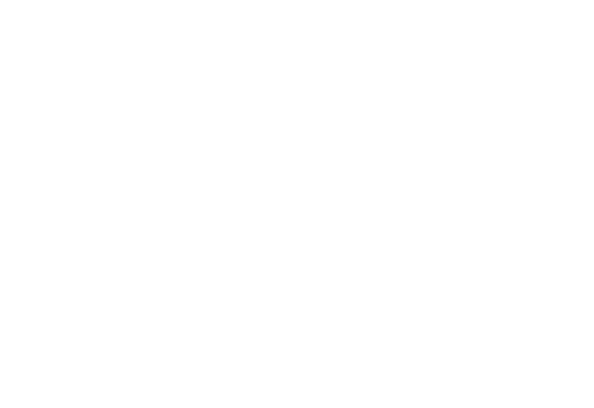 Kurs 1 – 6. Klasse
Kurs 2 – 7. Klasse
Kurs 3 – 8. Klasse
Theater & Film







mit Manuela Frey
Rhetorik & Kommunikation






mit Georg Flatz
Welt der Literatur – Literatur der Welt






mit Karoline
Wetzel-Hammerl
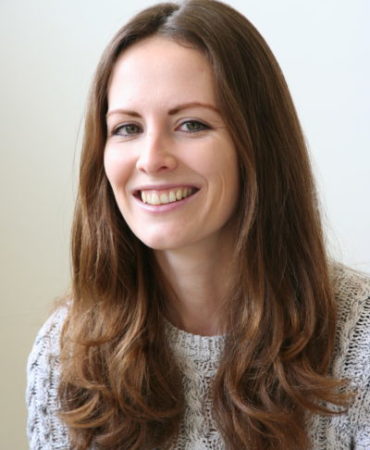 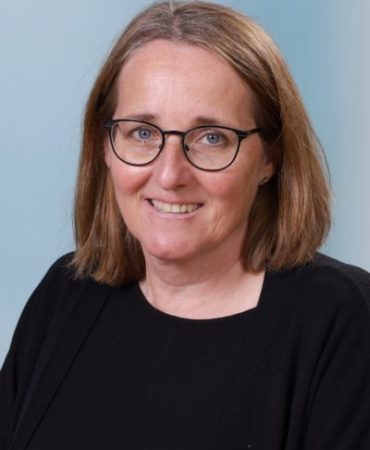 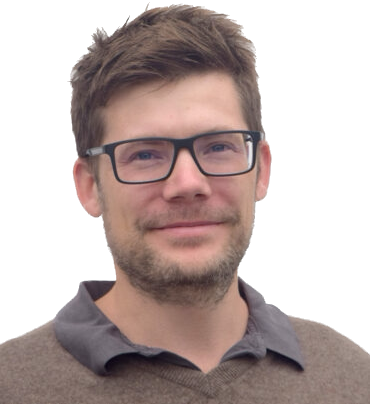 Rhetorik & Kommunikation
Wozu dieser Teil des Moduls?
Teilnahme am Redewettbewerb

VWA-Präsentation

mündliche Matura 

Bewerbungsgespräche

Leben
6. Klasse – Georg Flatz
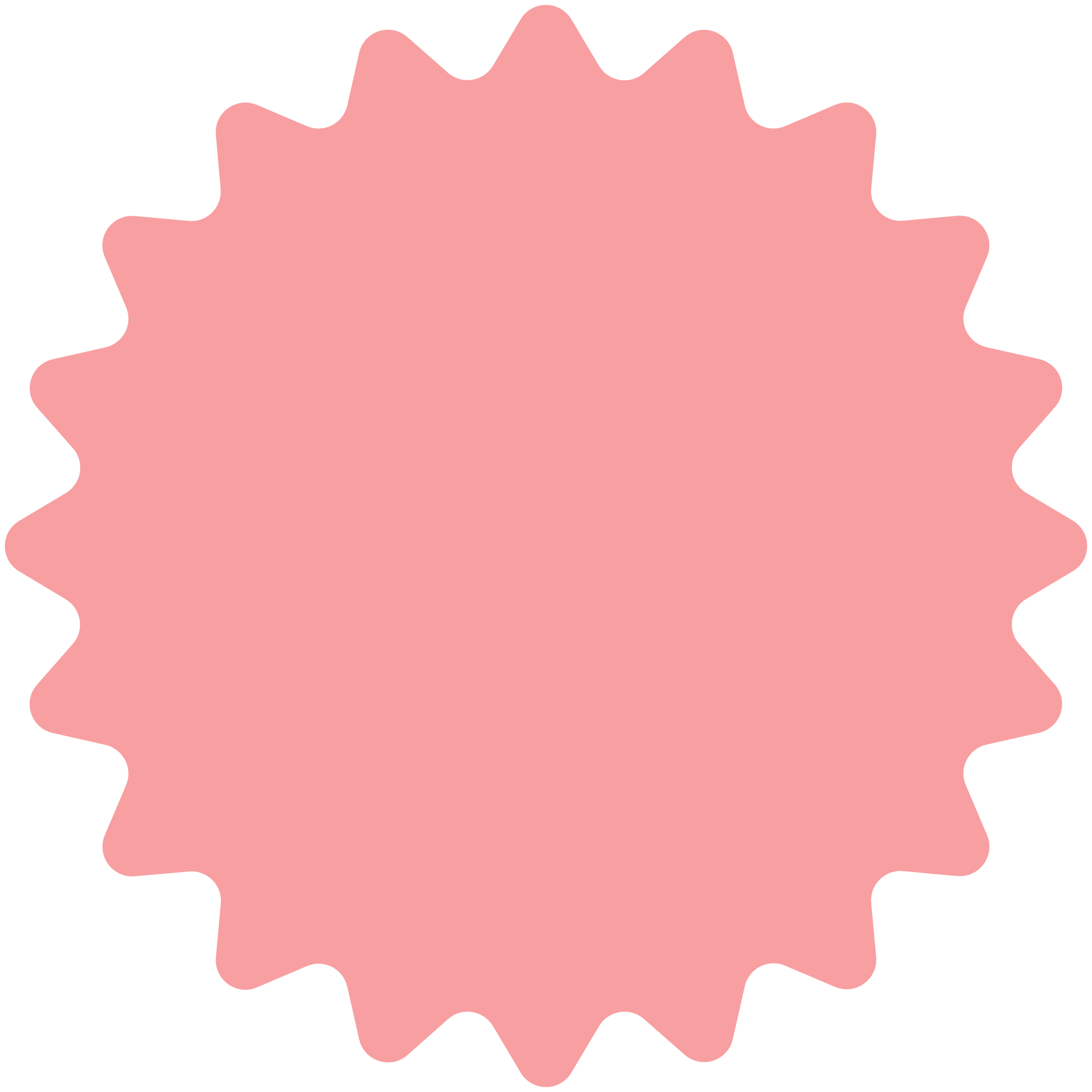 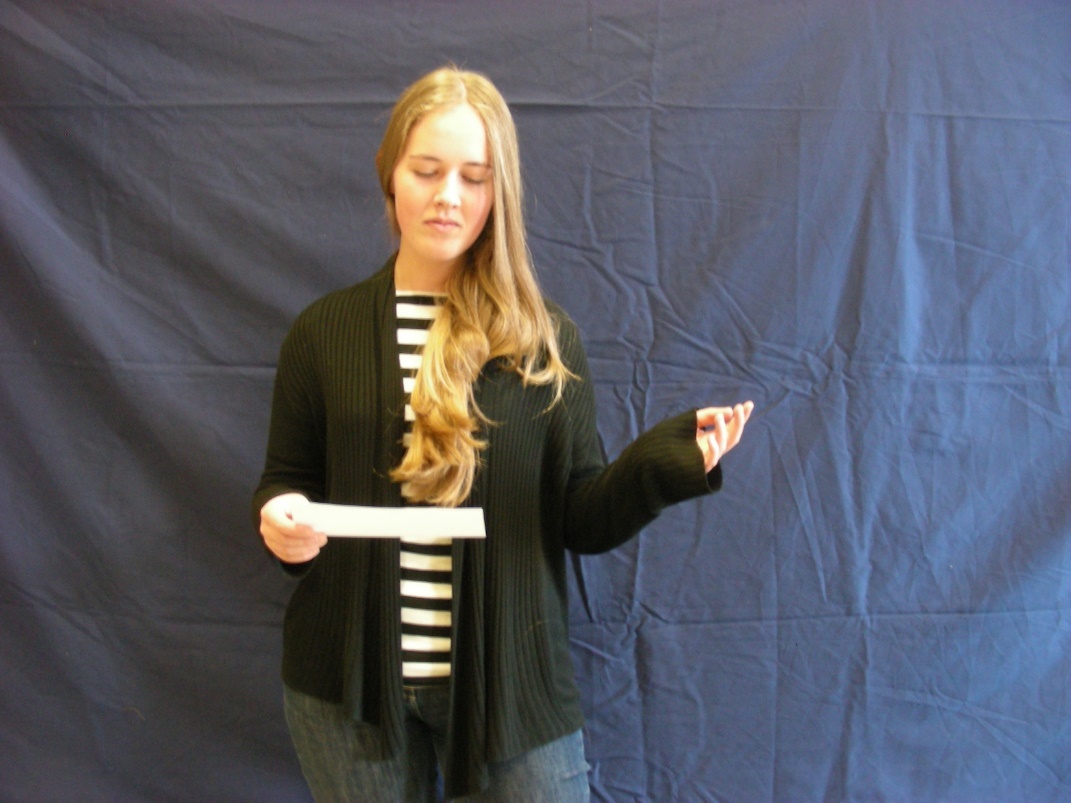 les.seh.kom.
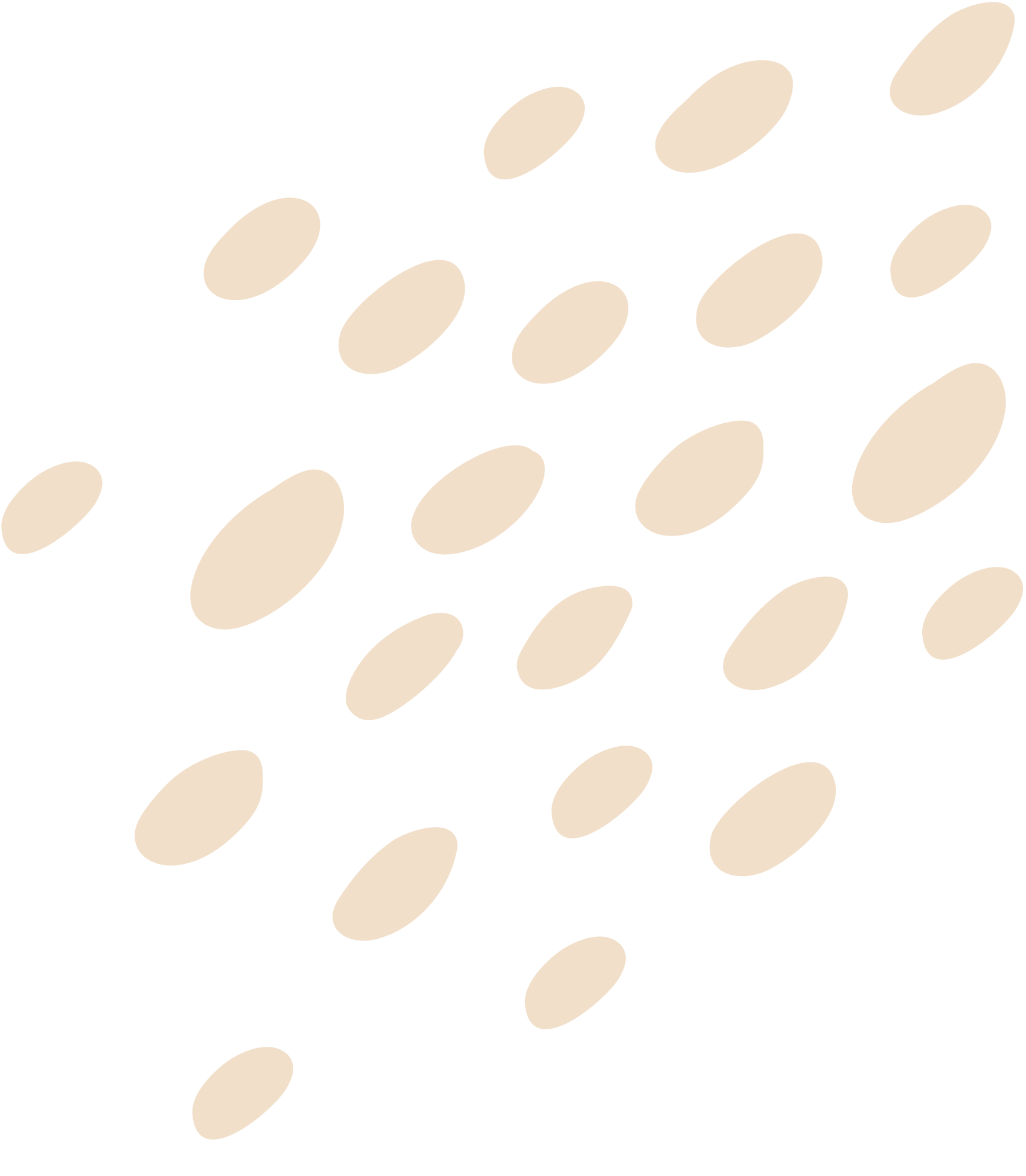 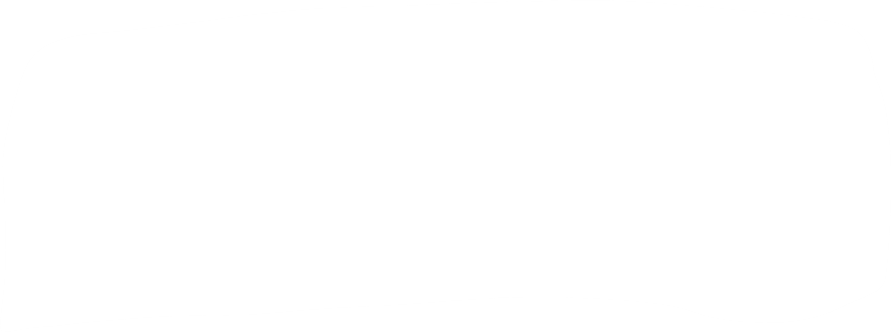 Rhetorik & Kommunikation
Basiswissen der Kommunikationstheorie
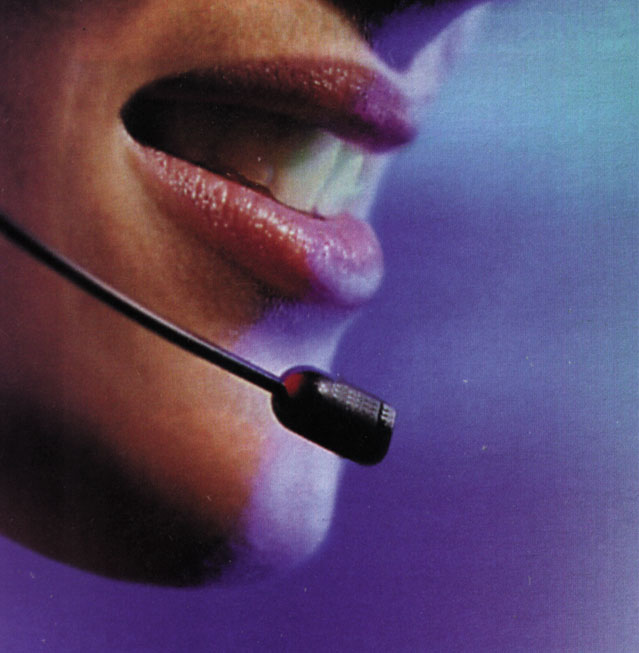 Man kann nicht nicht kommunizieren!

Verbale und nonverbale Merkmale

Argumentieren und überzeugen

Wissen über das Bewerbungsgespräch
les.seh.kom.
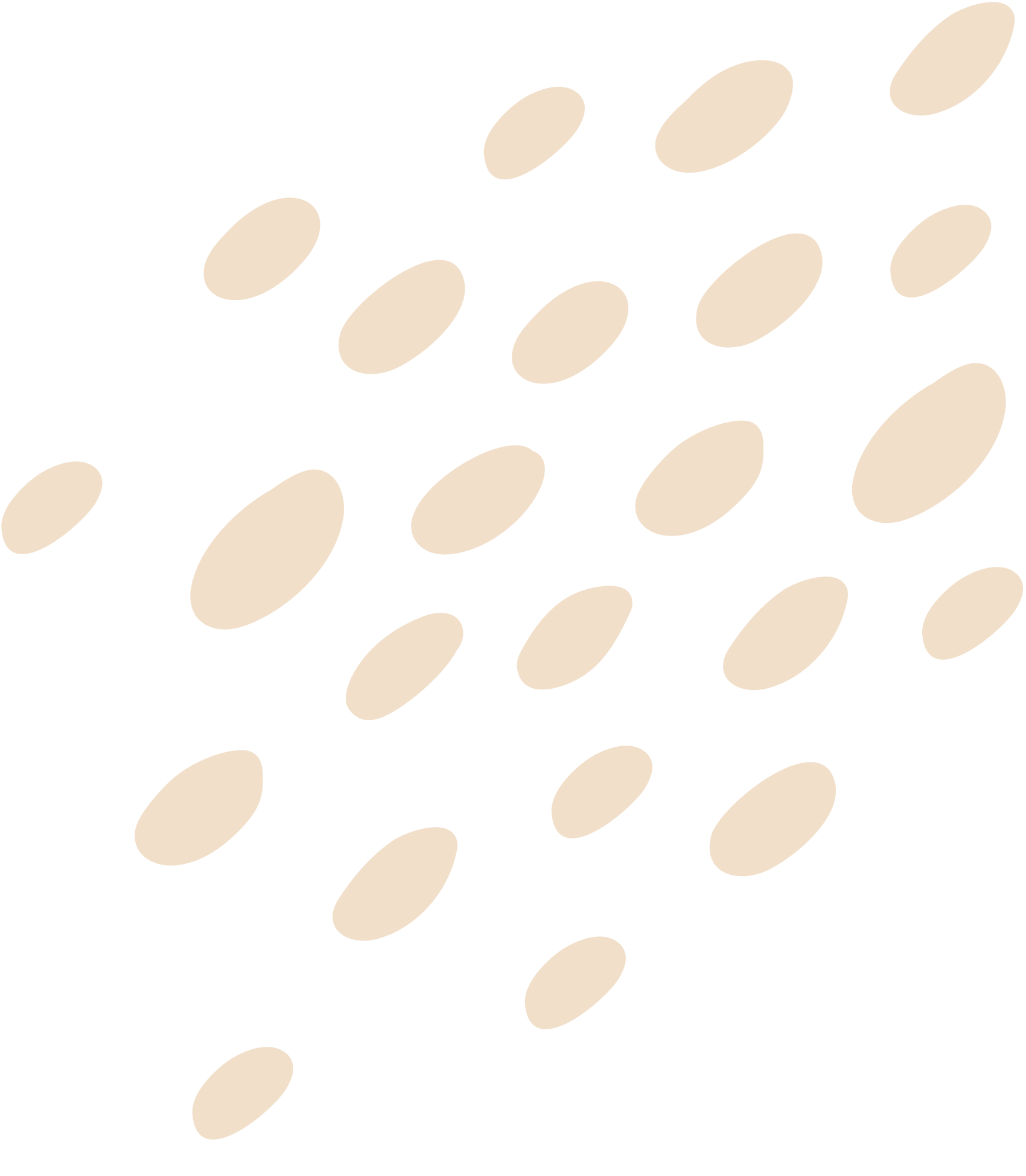 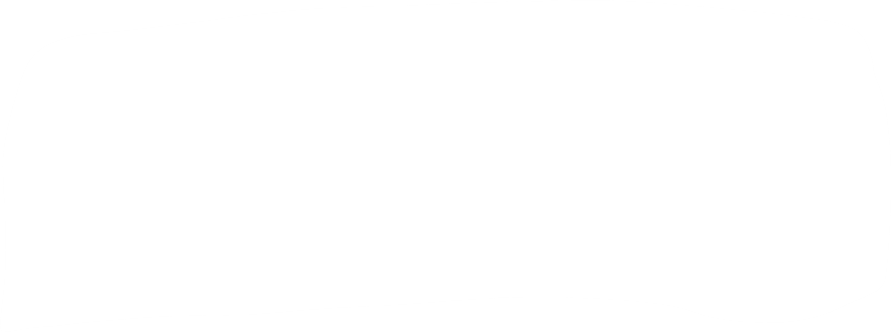 Rhetorik und Kommunikation
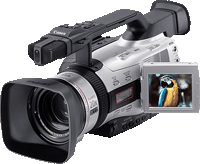 Frei und überzeugend reden lernen
Körpersprache  & Artikulation

Planung von Referaten

Visualisierungsmöglichkeiten (Sway, Canva, PPP)

Redeangst und Lampenfieber

Reflexion durch Videoaufnahmen
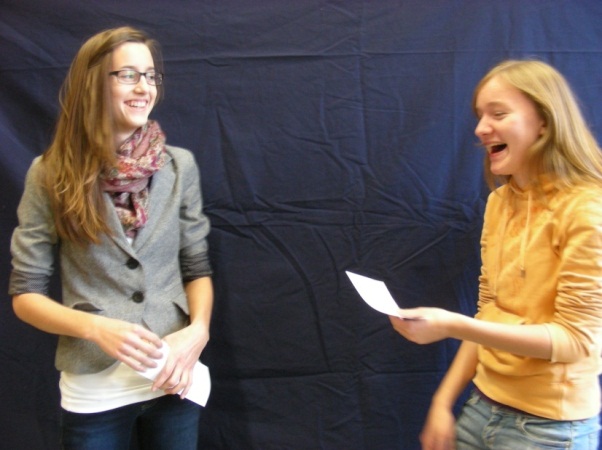 les.seh.kom.
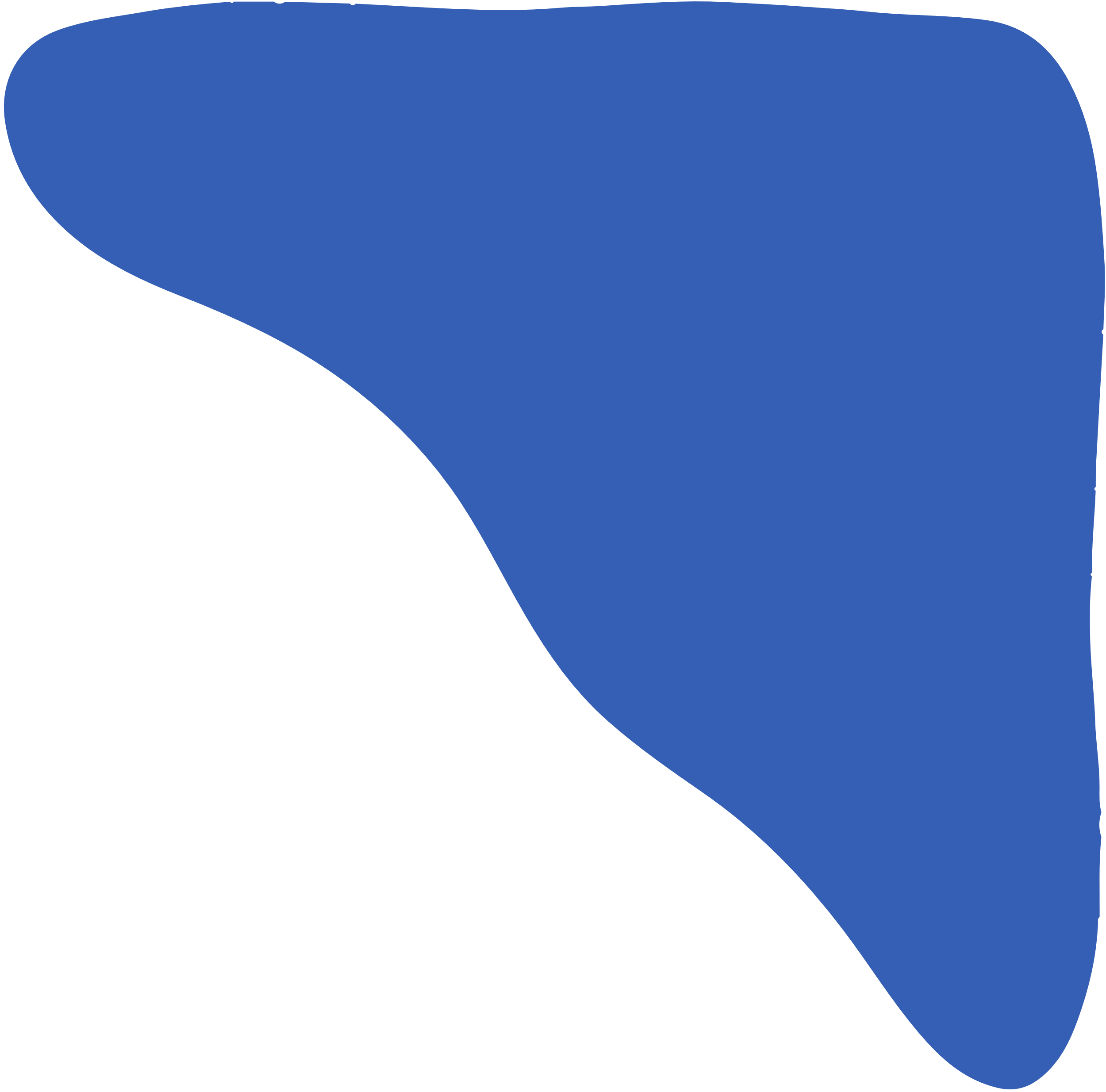 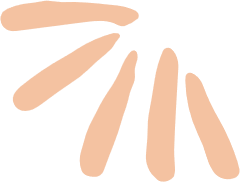 Welt der Literatur – Literatur der Welt
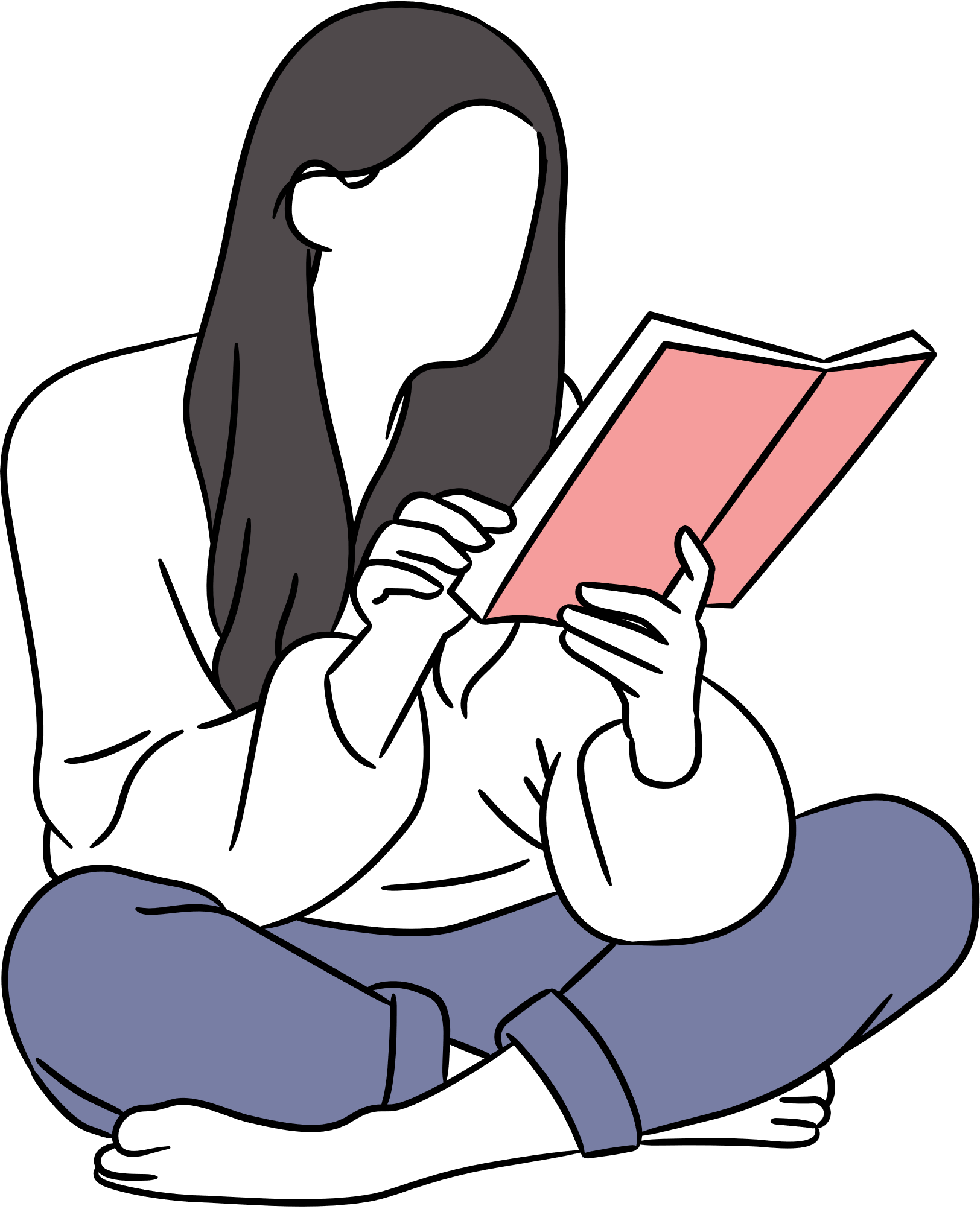 7. Klasse – Karoline Wetzel-Hammerl
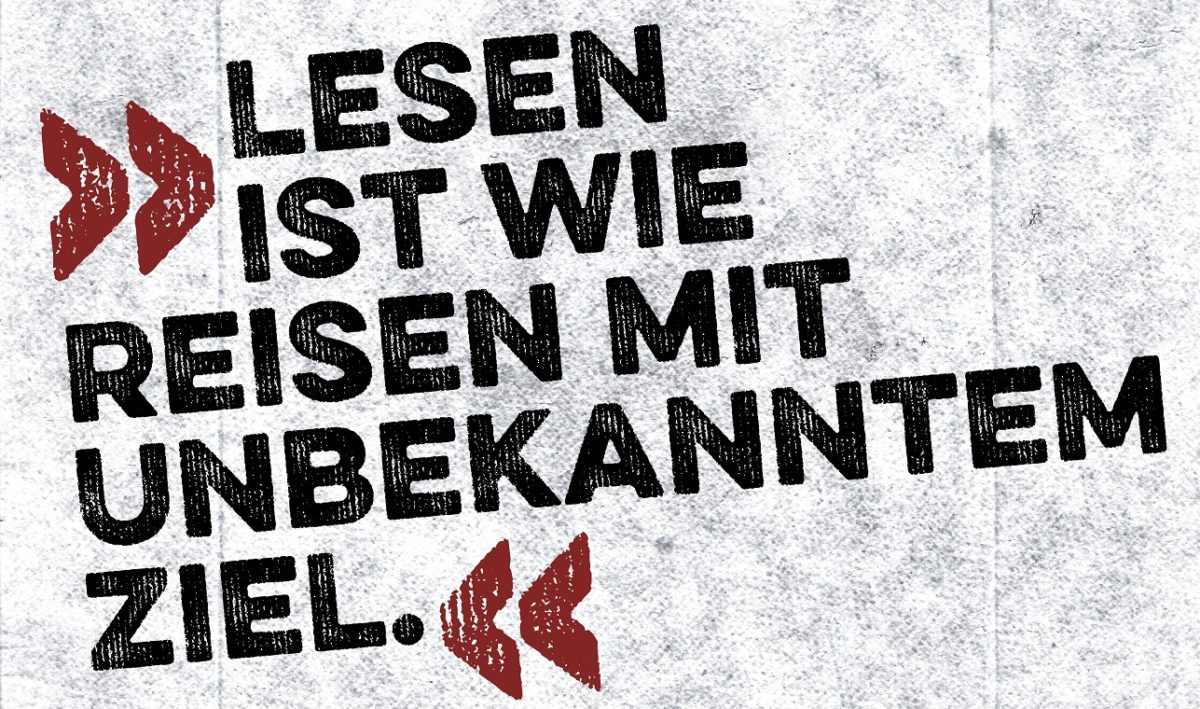 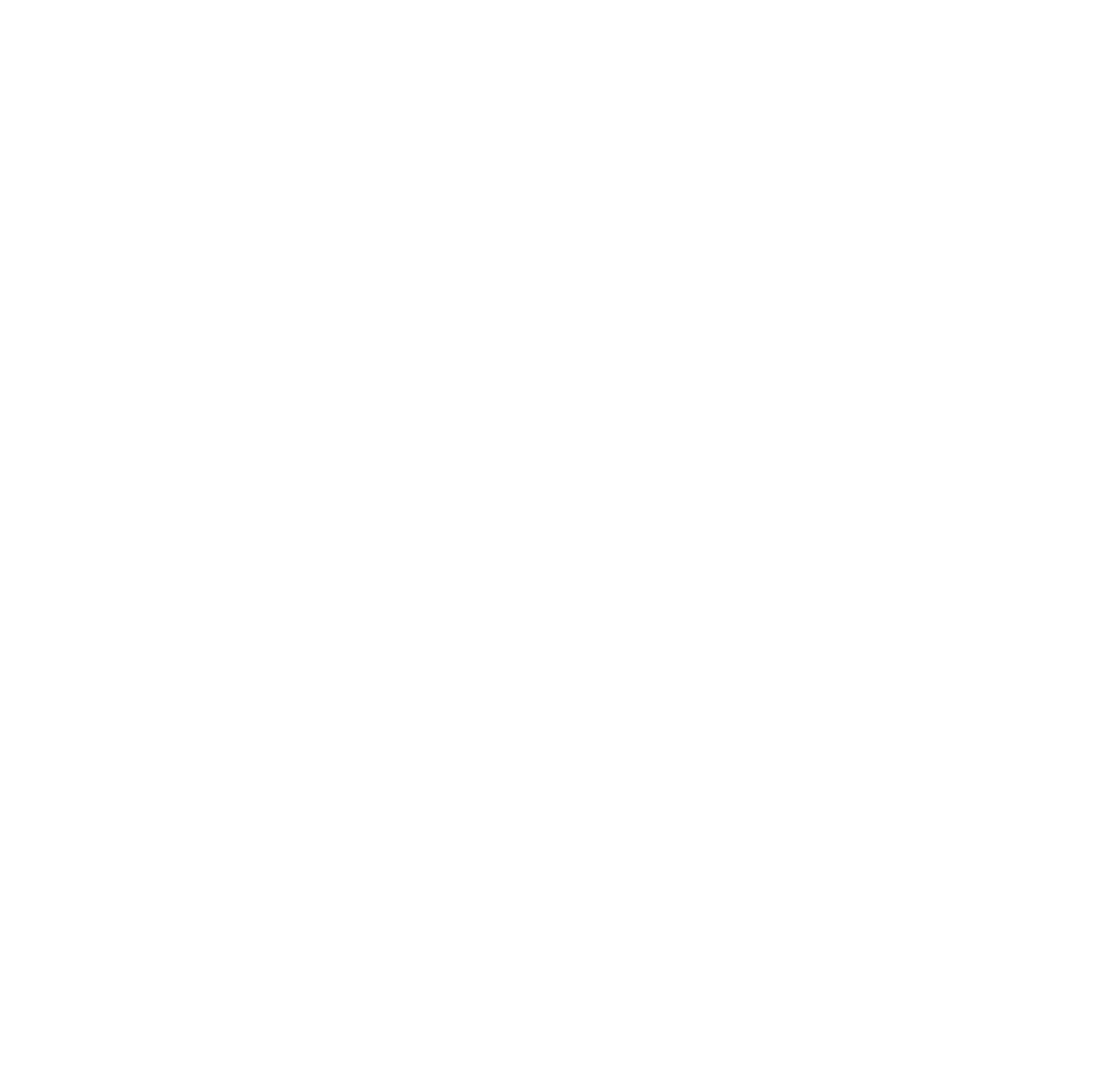 Warum lesen wir?
les.seh.kom.
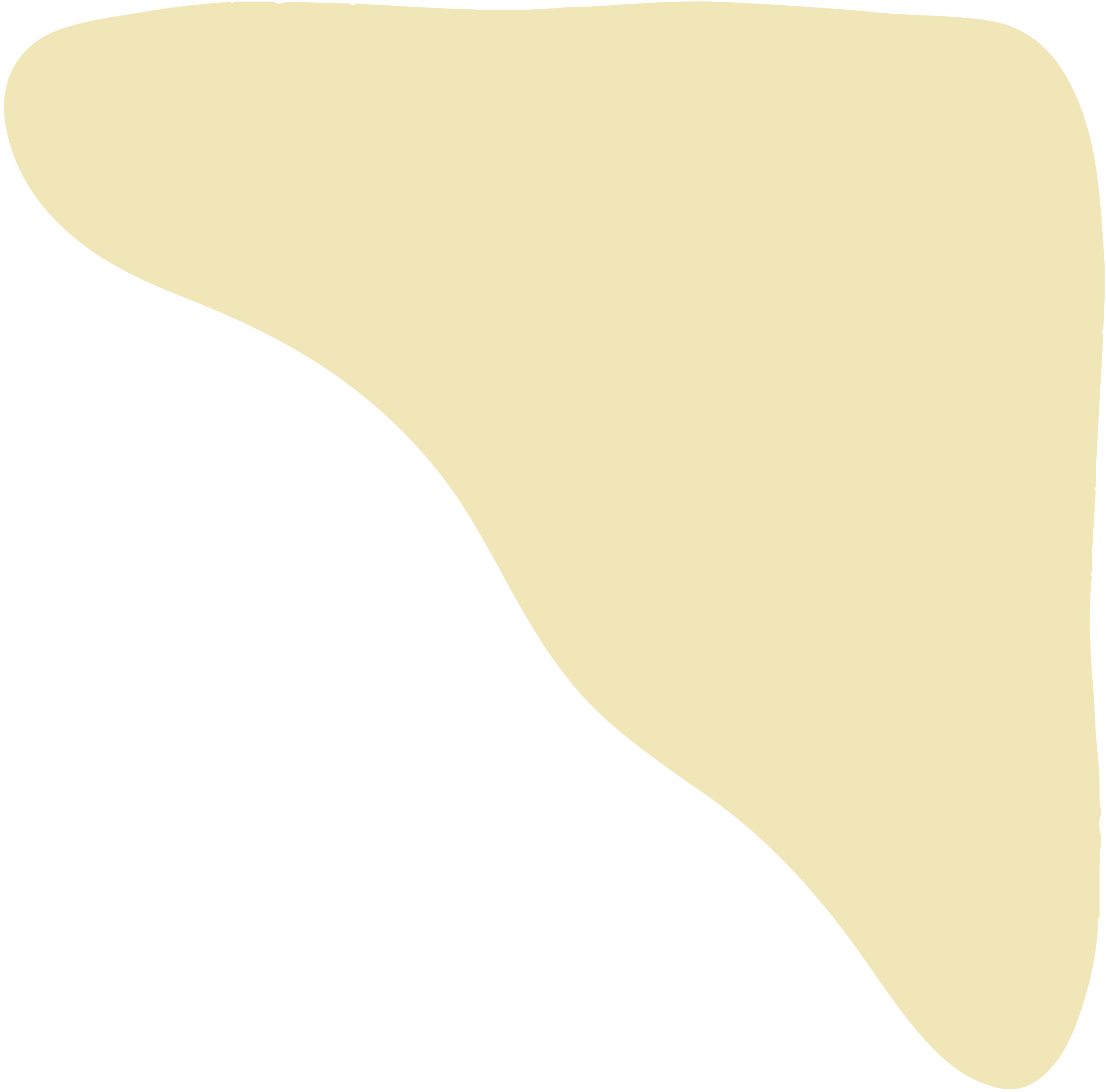 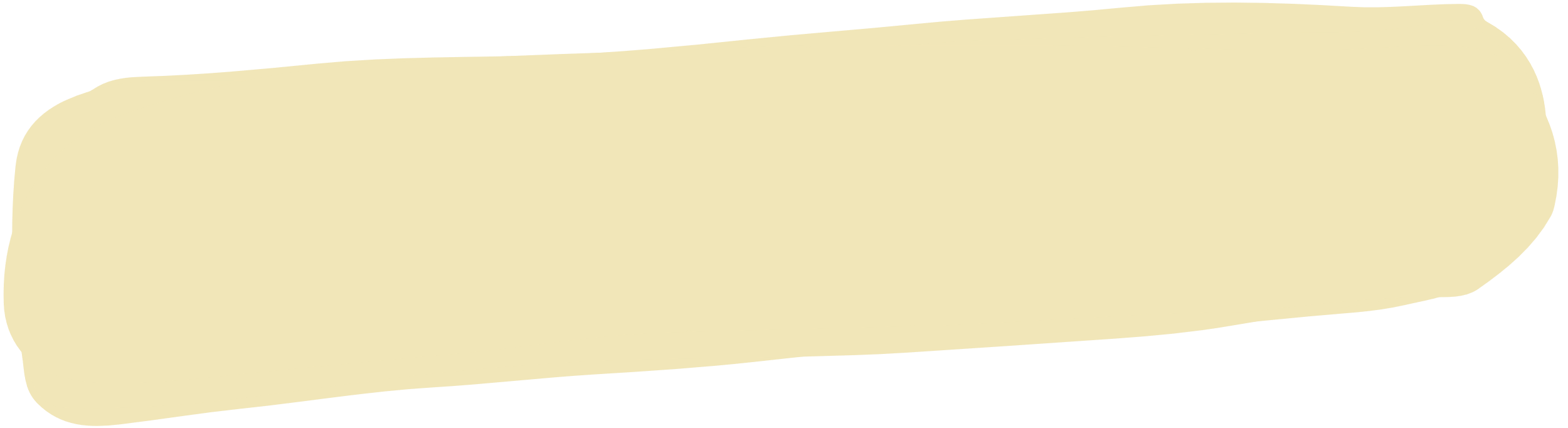 les.seh.kom.
Welt der Literatur – Literatur der Welt
„…vom wenigen Schlafen und vielen Lesen trocknete ihm das Hirn aus, dass er zuletzt den Verstand verlor. Die Fantasie füllte sich ihm mit allem an, was er in den Büchern las…“

Cervantes,
Don Quijote
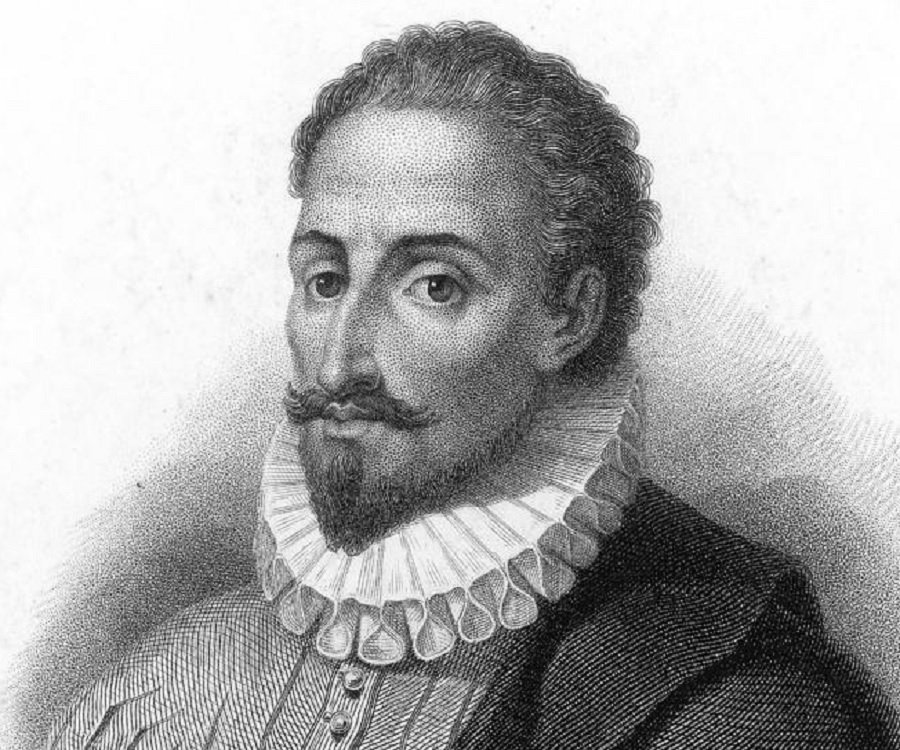 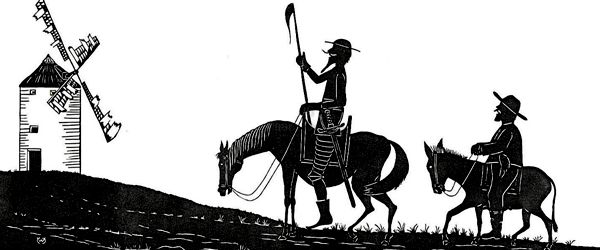 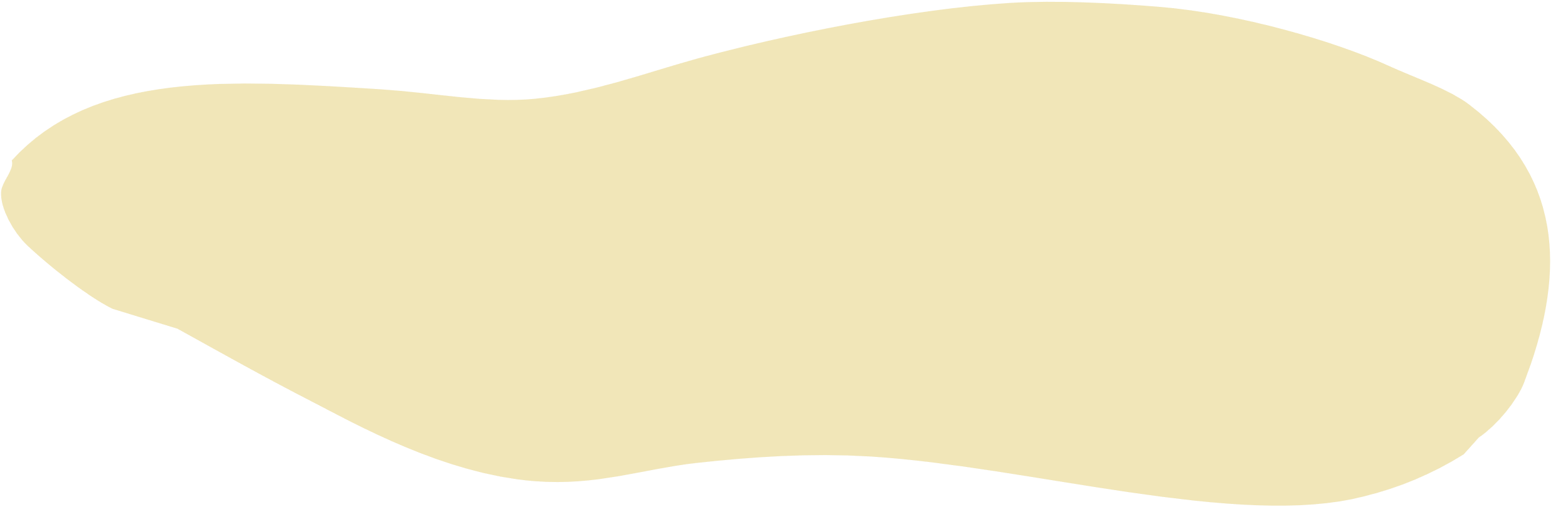 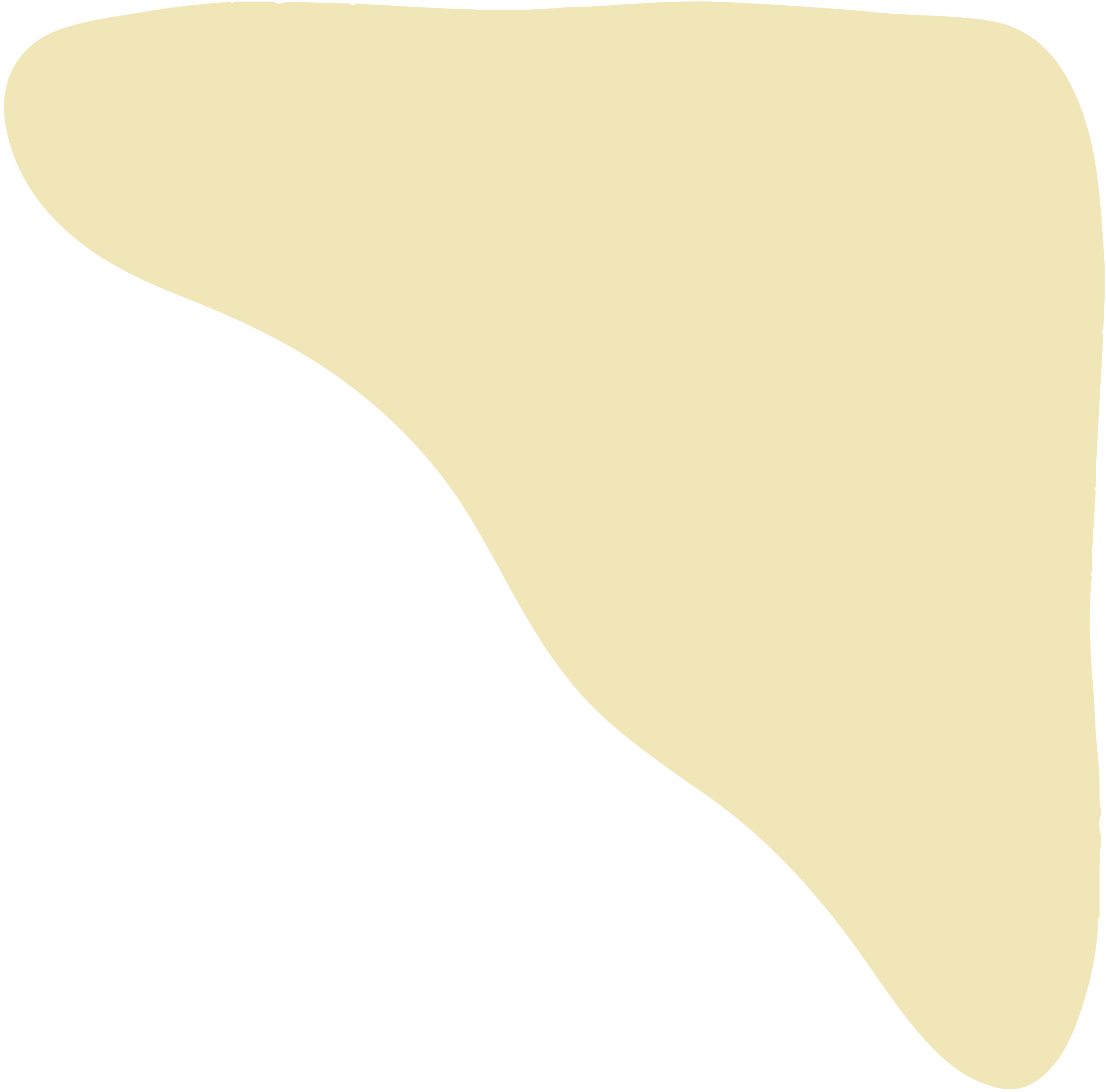 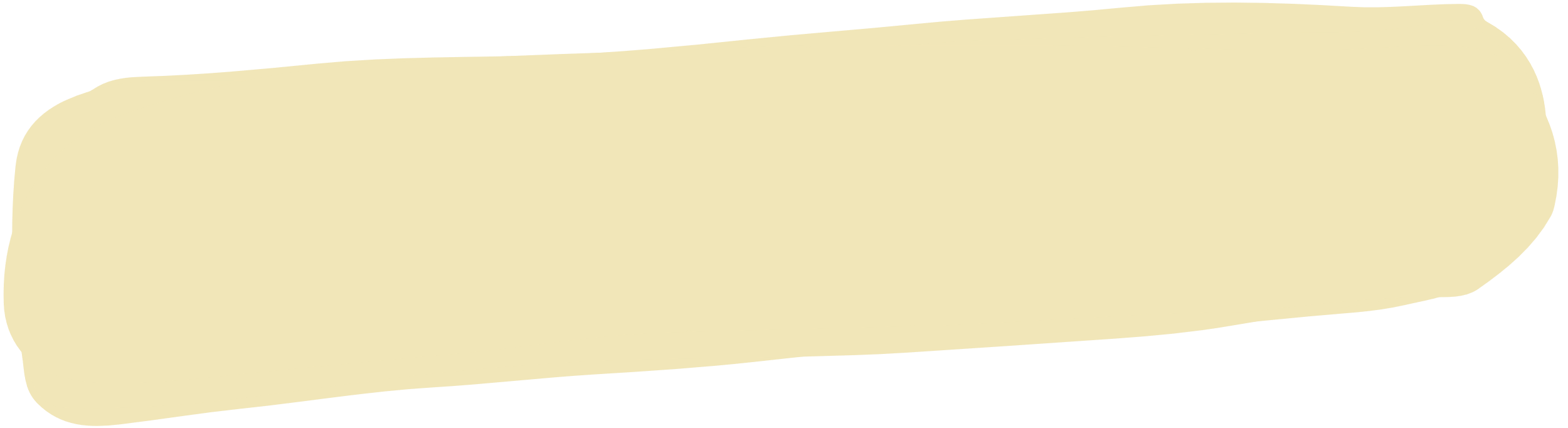 les.seh.kom.
Welt der Literatur – Literatur der Welt
„Literatur ist für mich lange Zeit das Mittel gewesen, über mich selber, wenn nicht klar, so doch klarer zu werden… 
Die Wirklichkeit der Literatur hat mich aufmerksam und kritisch für die wirkliche Wirklichkeit gemacht. Sie hat mich aufgeklärt über mich selber und über das, was um mich vorging.“
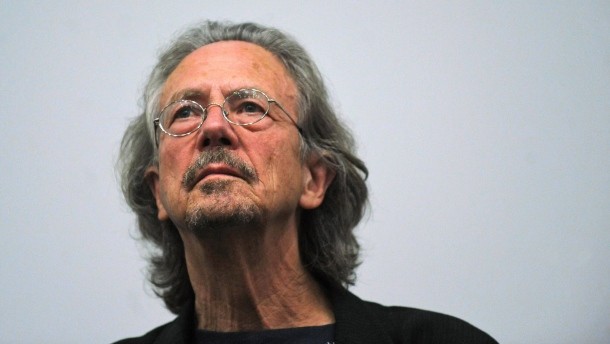 Peter Handke (Literaturnobelpreisträger 2019)
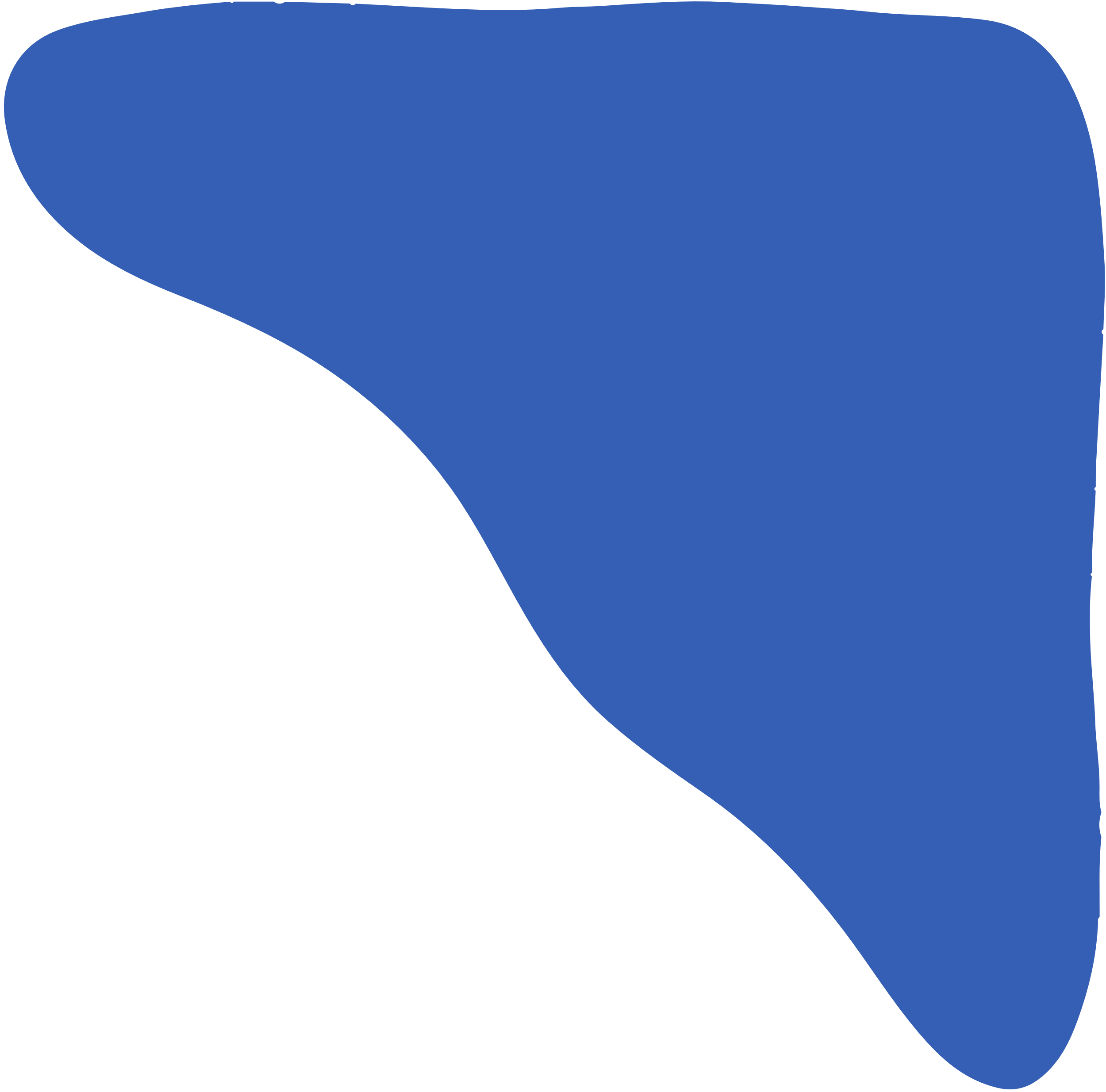 Welt der Literatur – Literatur der Welt
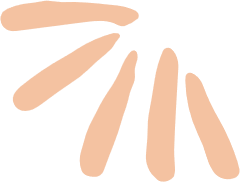 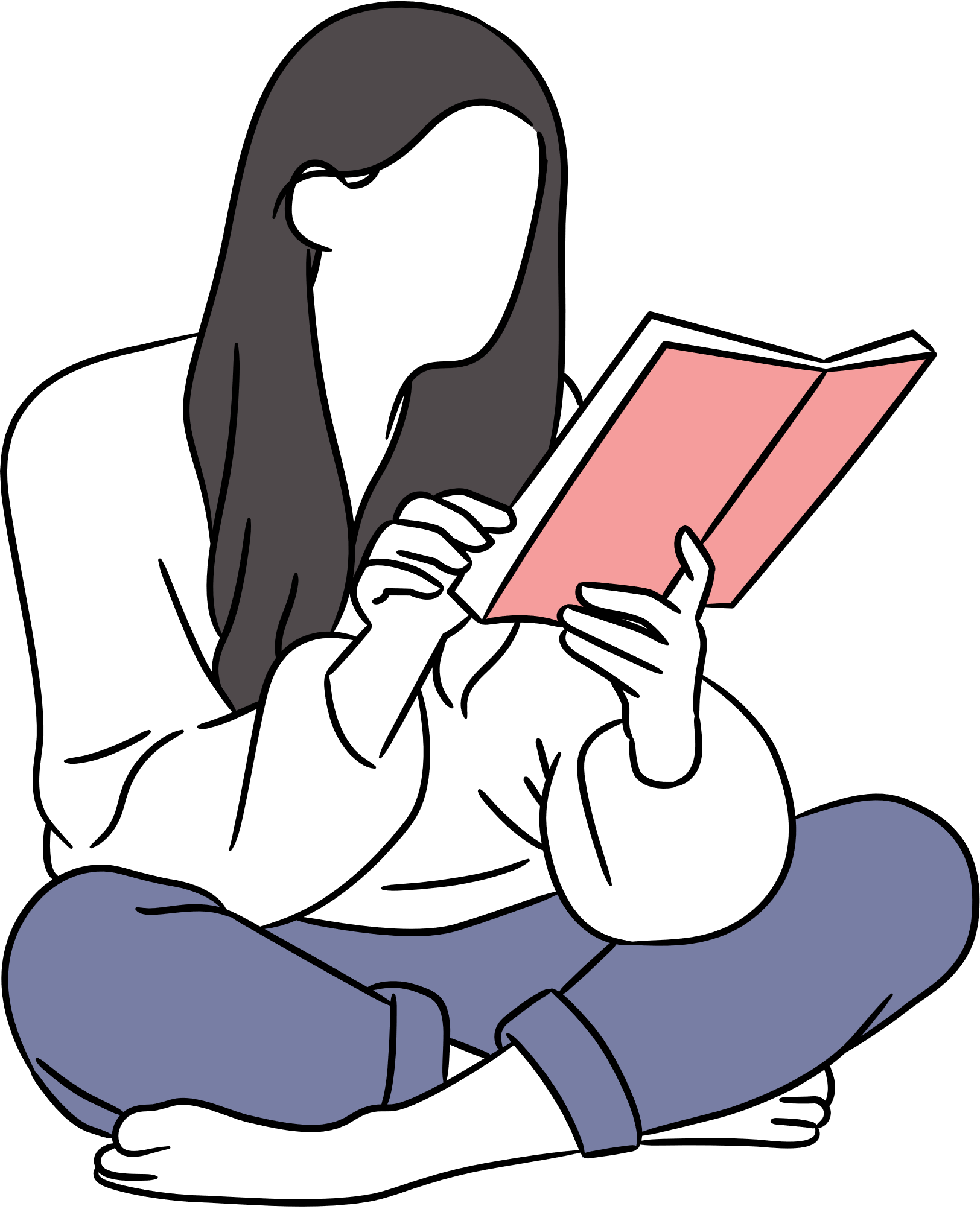 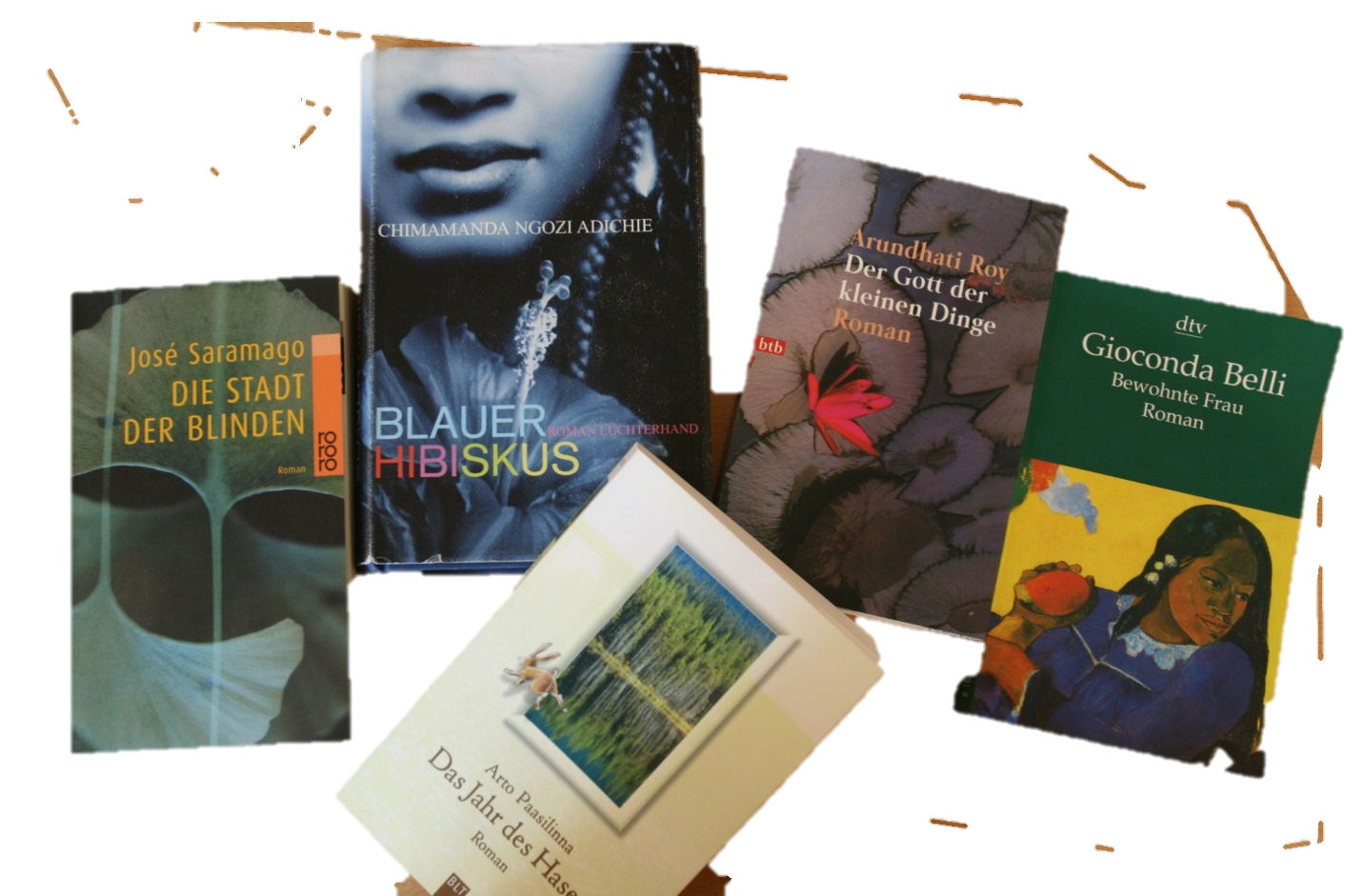 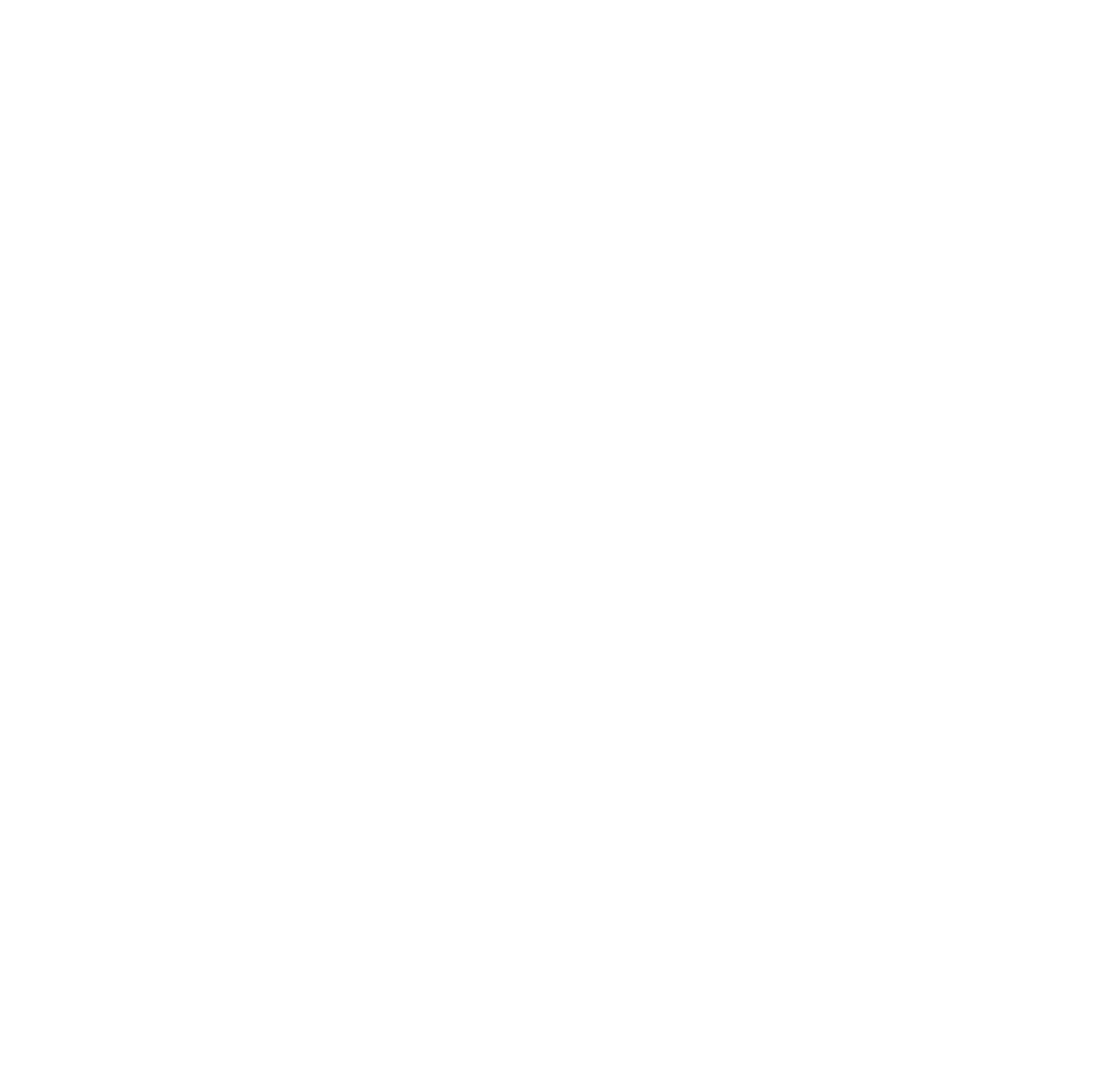 Lesend die Welt entdecken!
les.seh.kom.
Theater & Film
8. Kl. / 1. Sem. – Manuela Frey
Das Theater ist die tätige Reflexion des Menschen über sich selbst.

Novalis
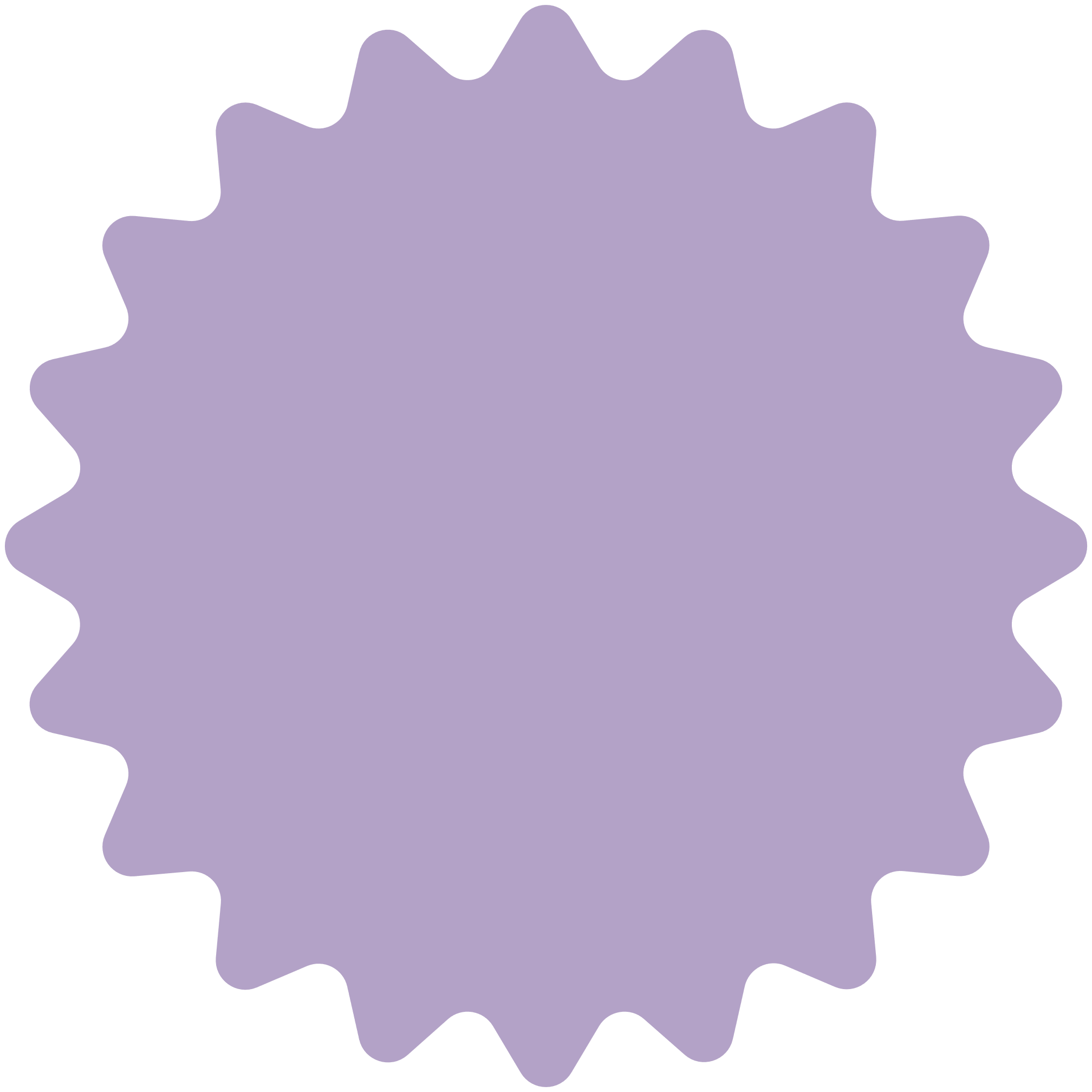 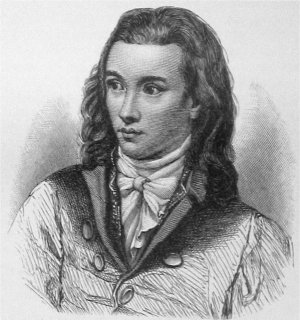 les.seh.kom.
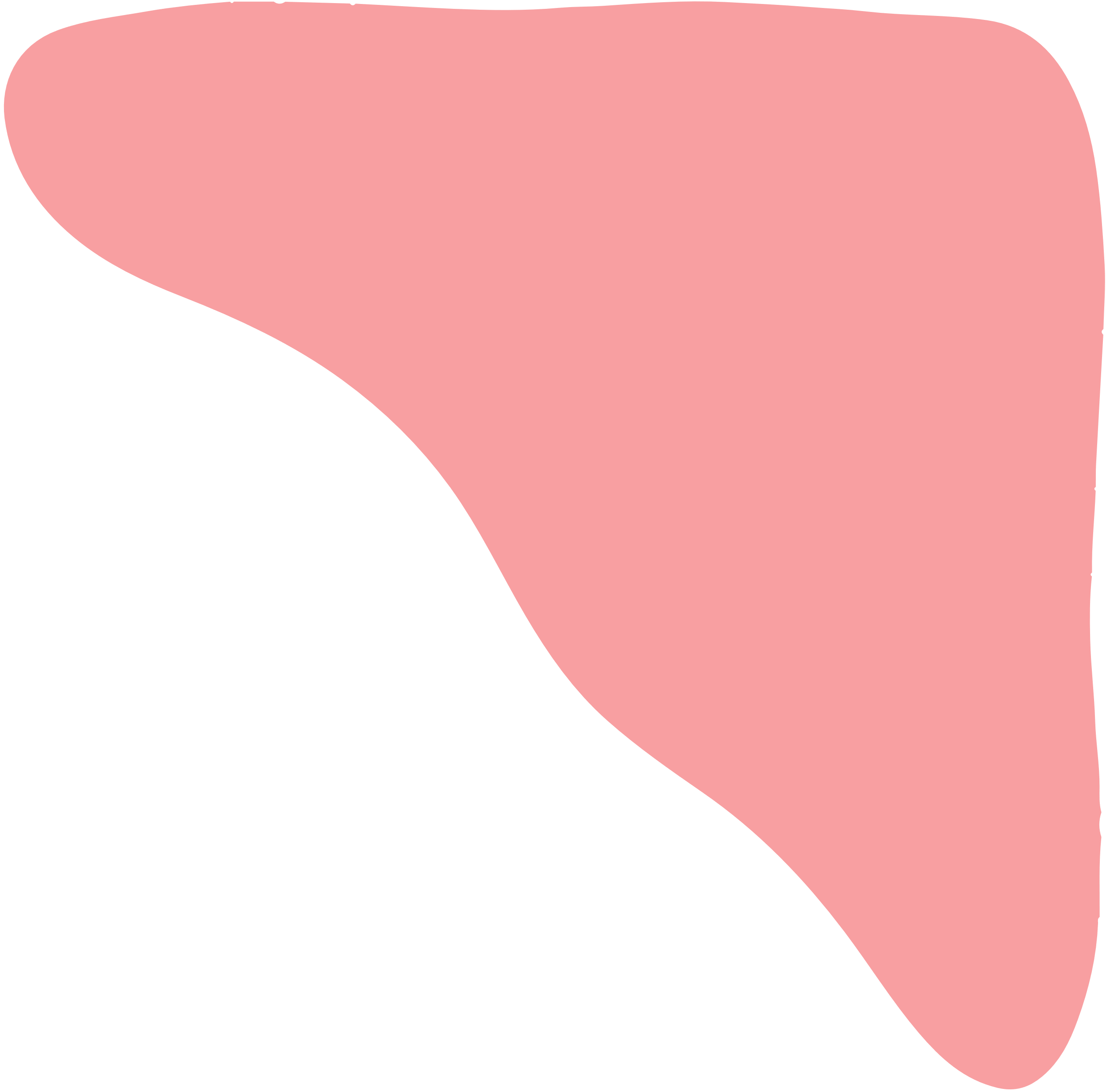 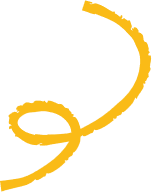 Theater & Film
Theater- & Probenbesuche
z.B. am Vorarlberger Landestheater
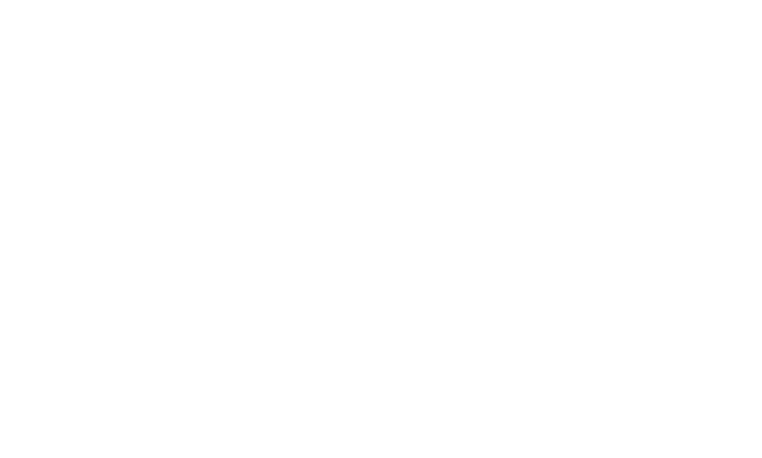 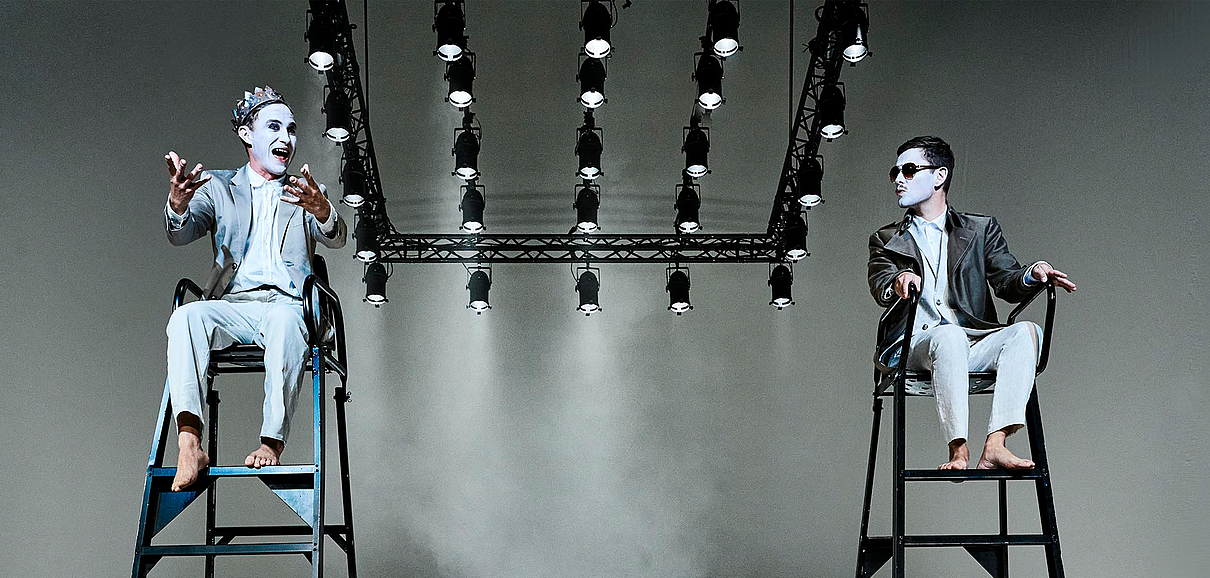 Sophokles
König Ödipus
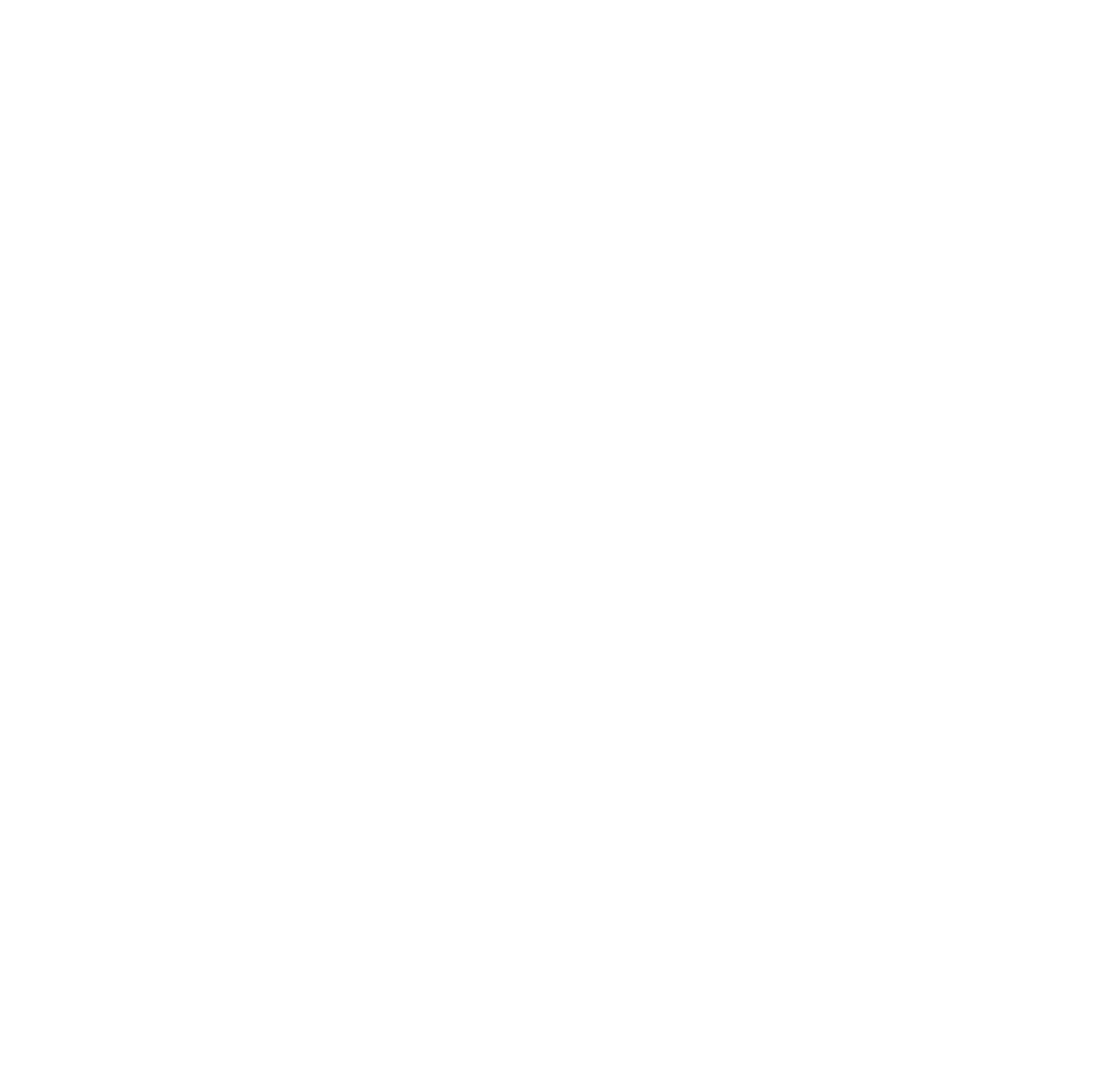 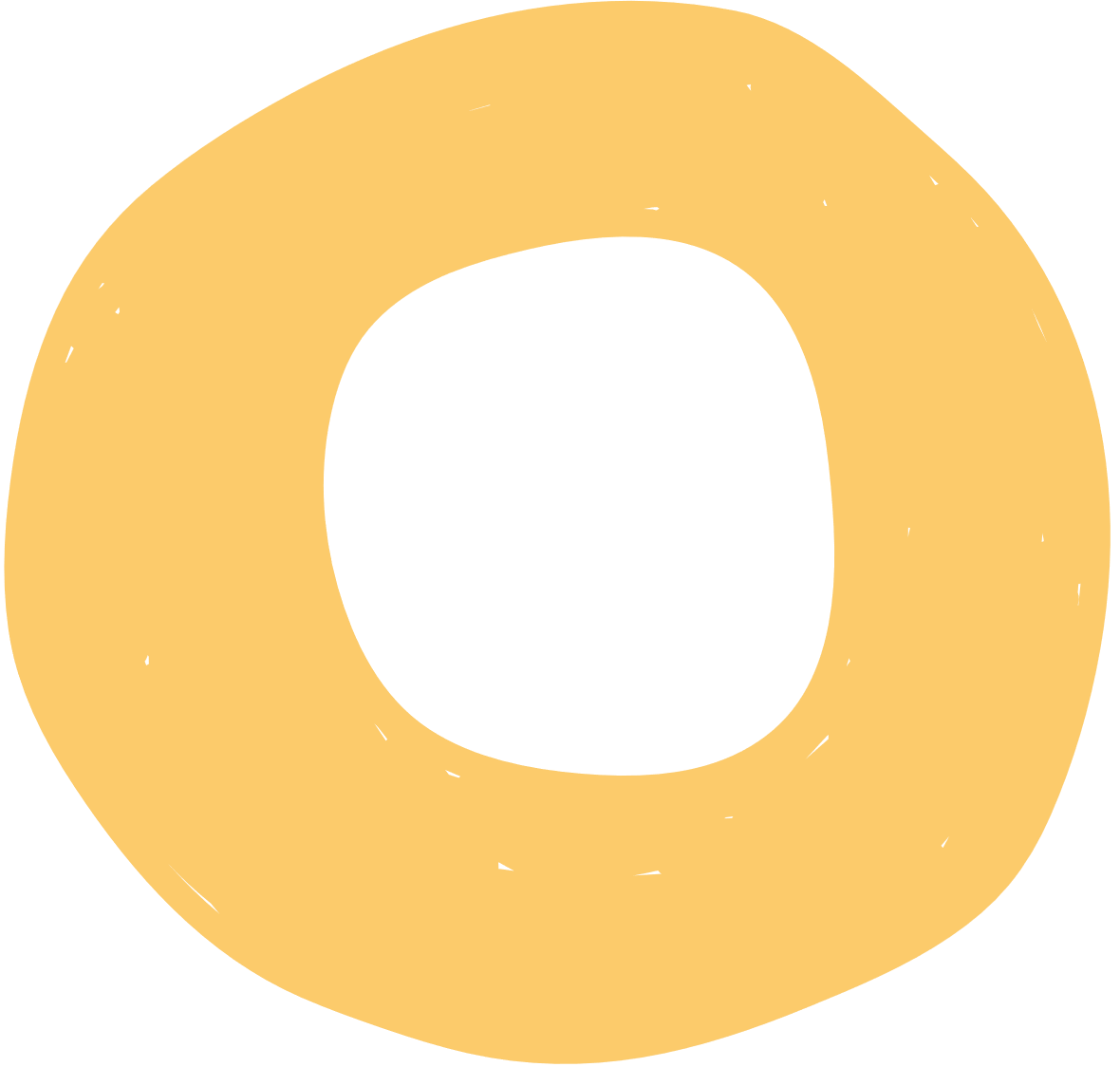 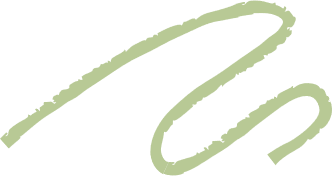 les.seh.kom.
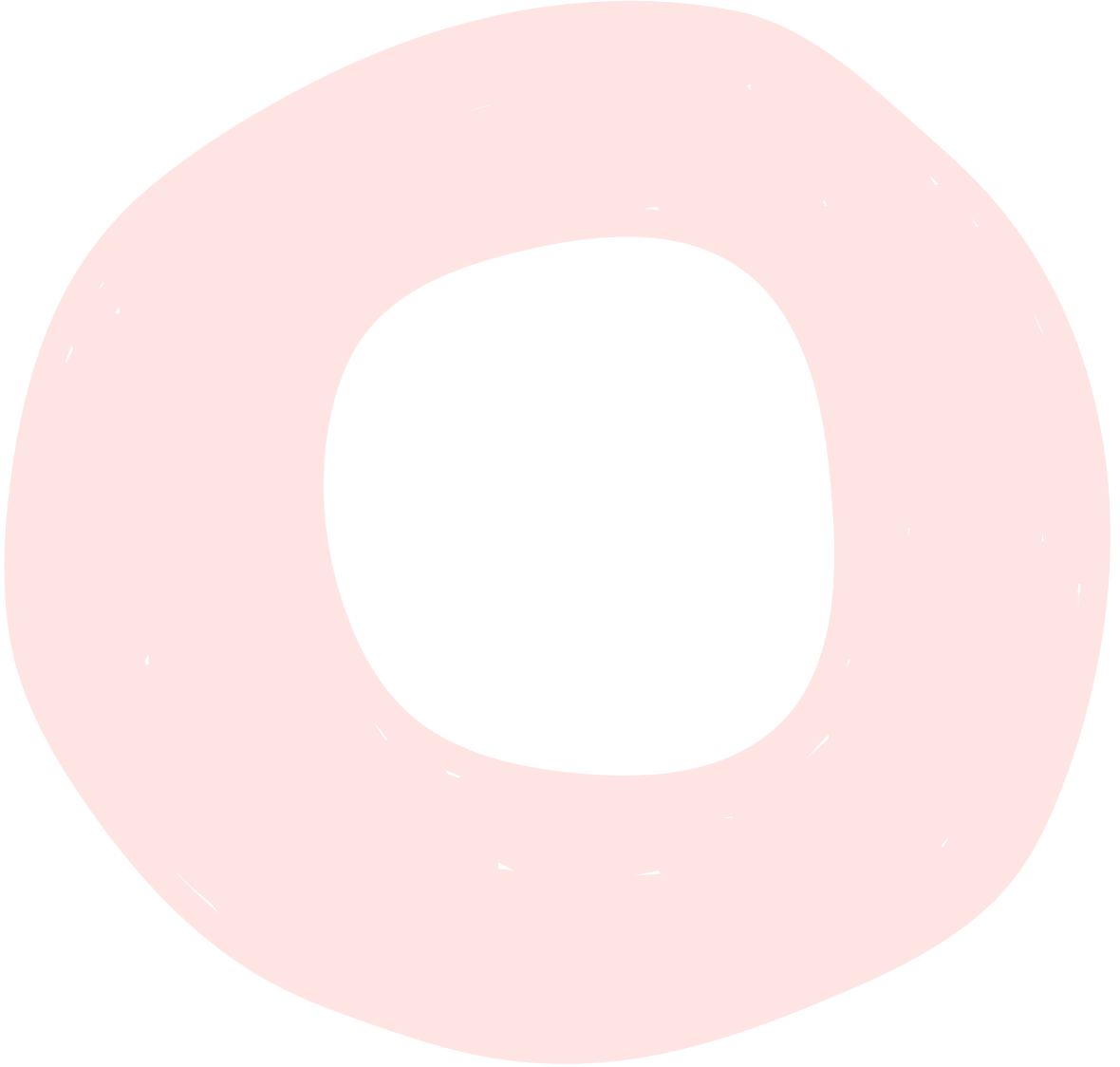 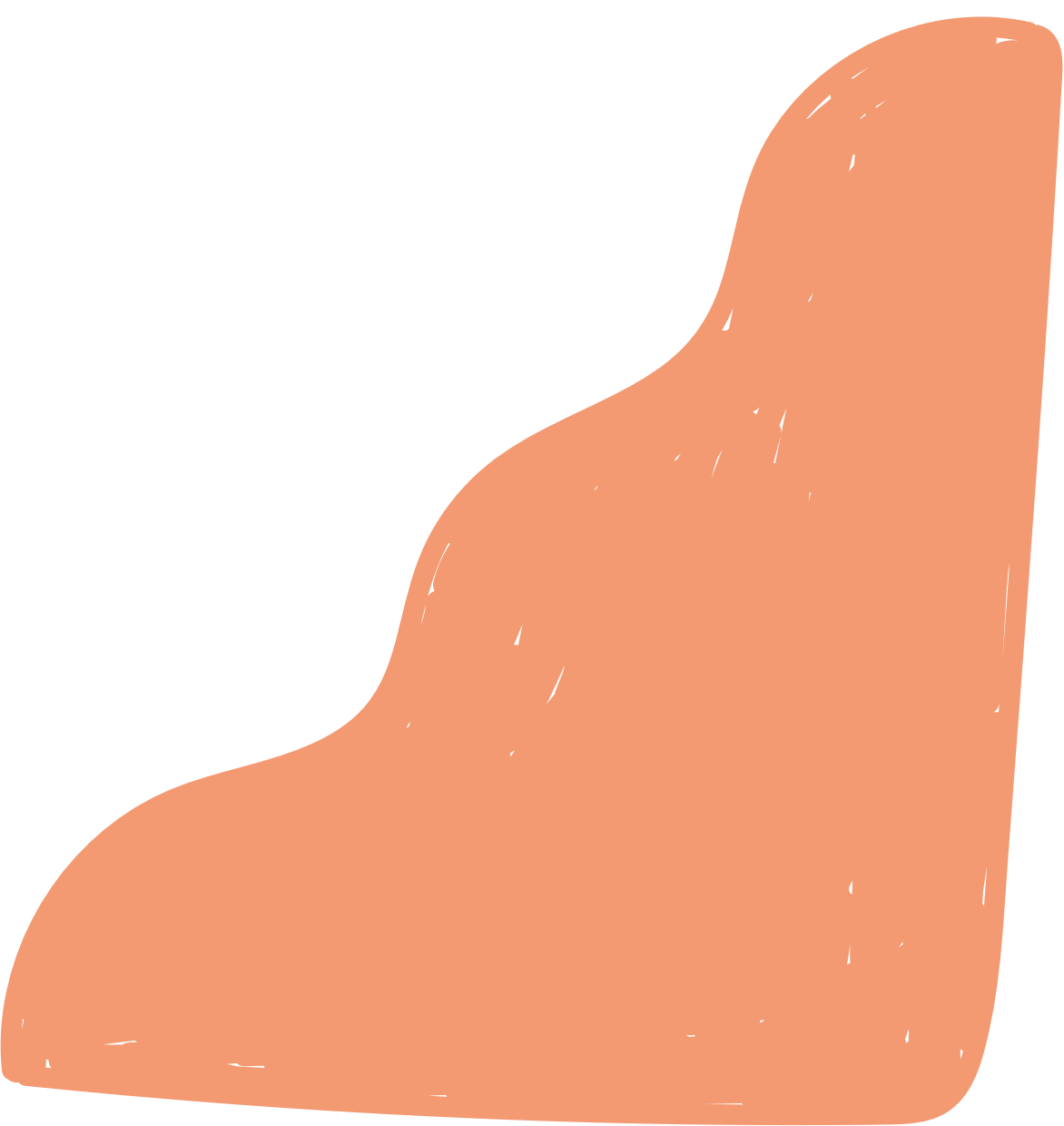 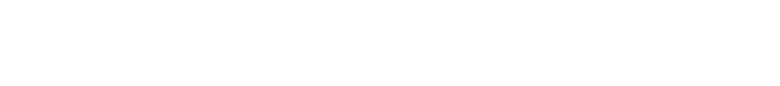 Theater & Film
les.seh.kom.
Theater- & Probenbesuche
z.B. G.E. Lessing: Miss Sara Sampson – Spielen, Proben, Premiere.
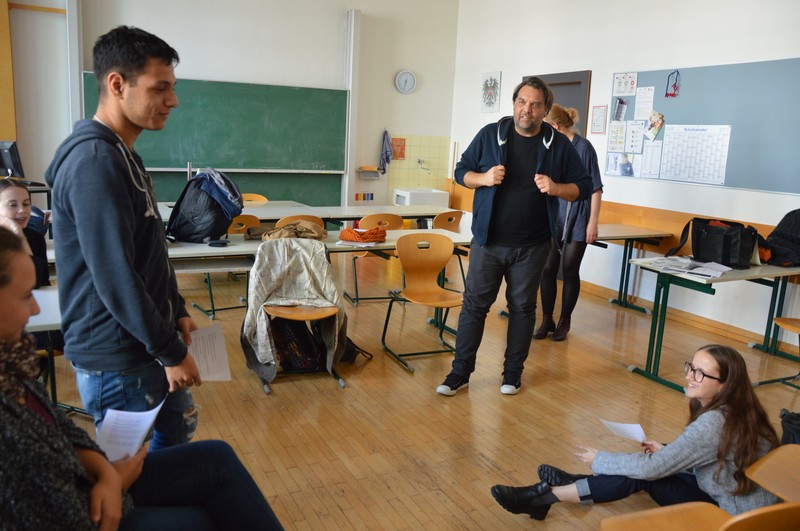 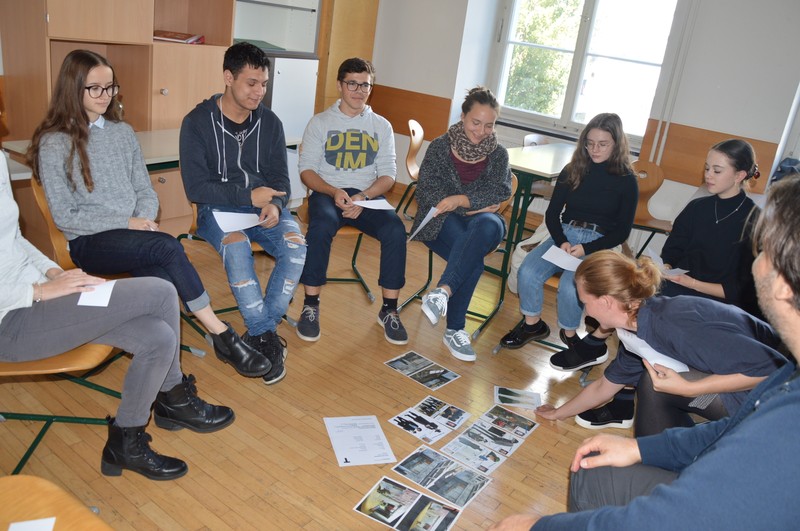 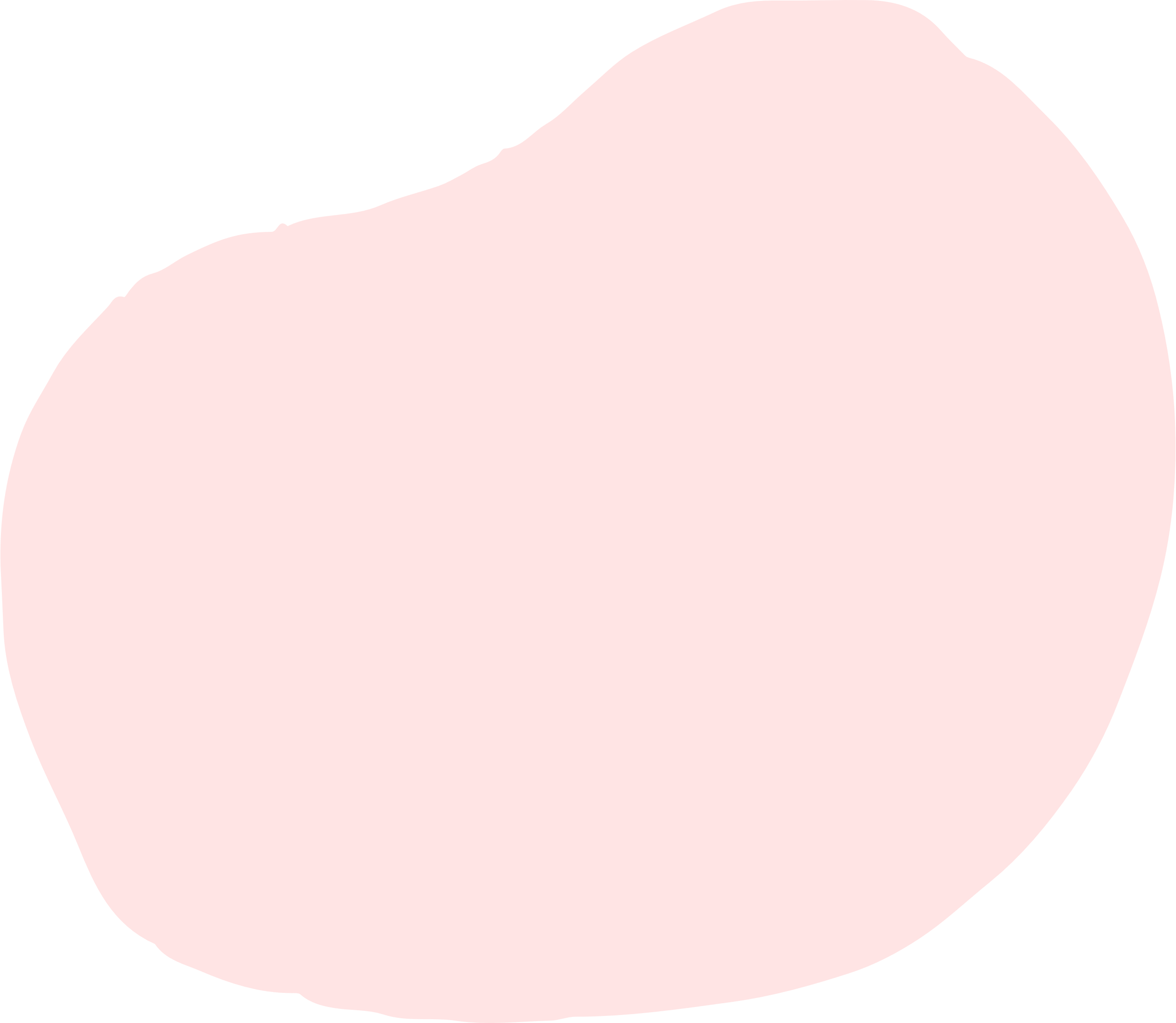 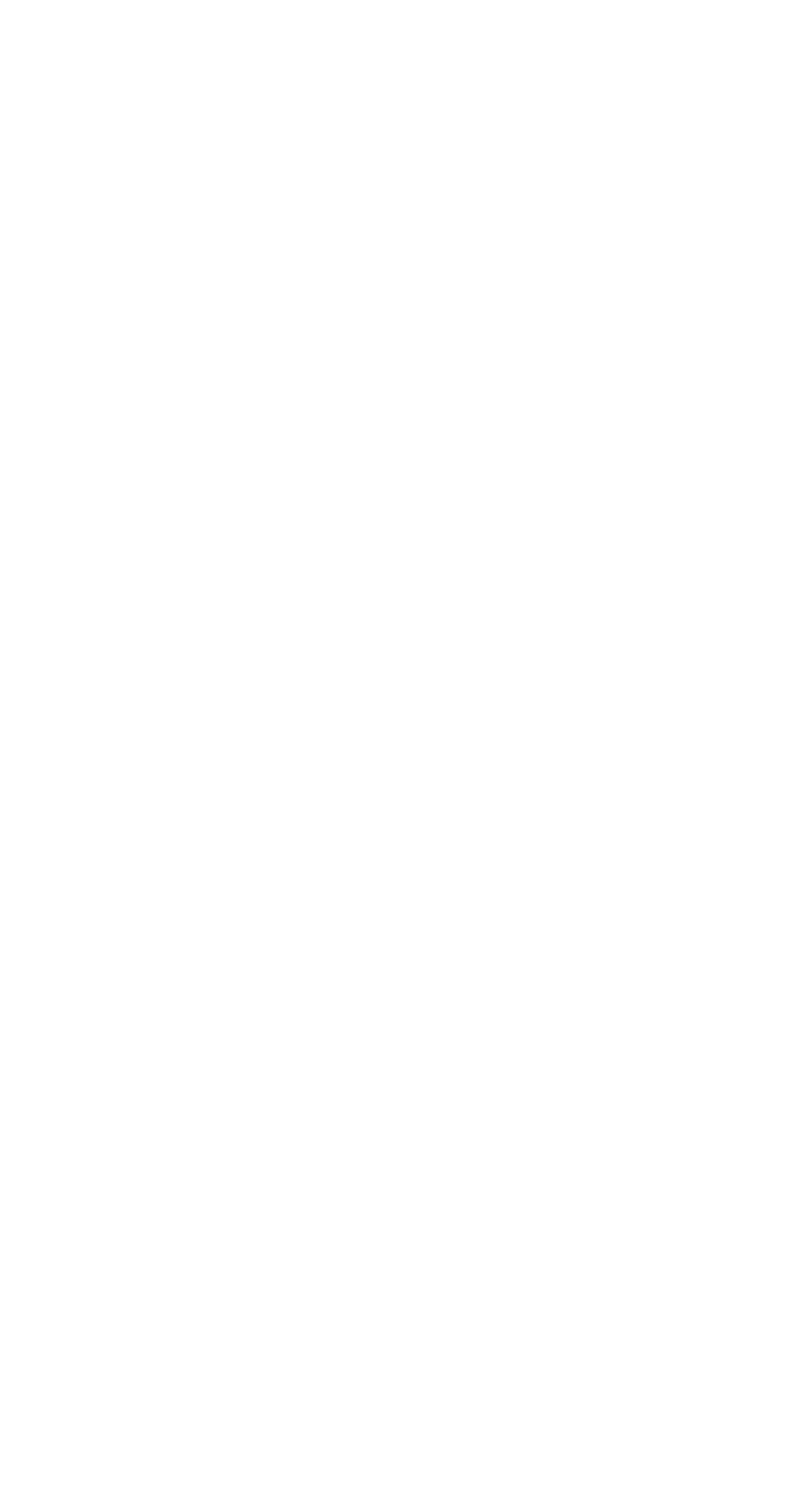 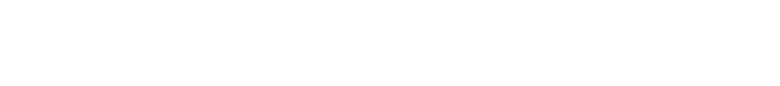 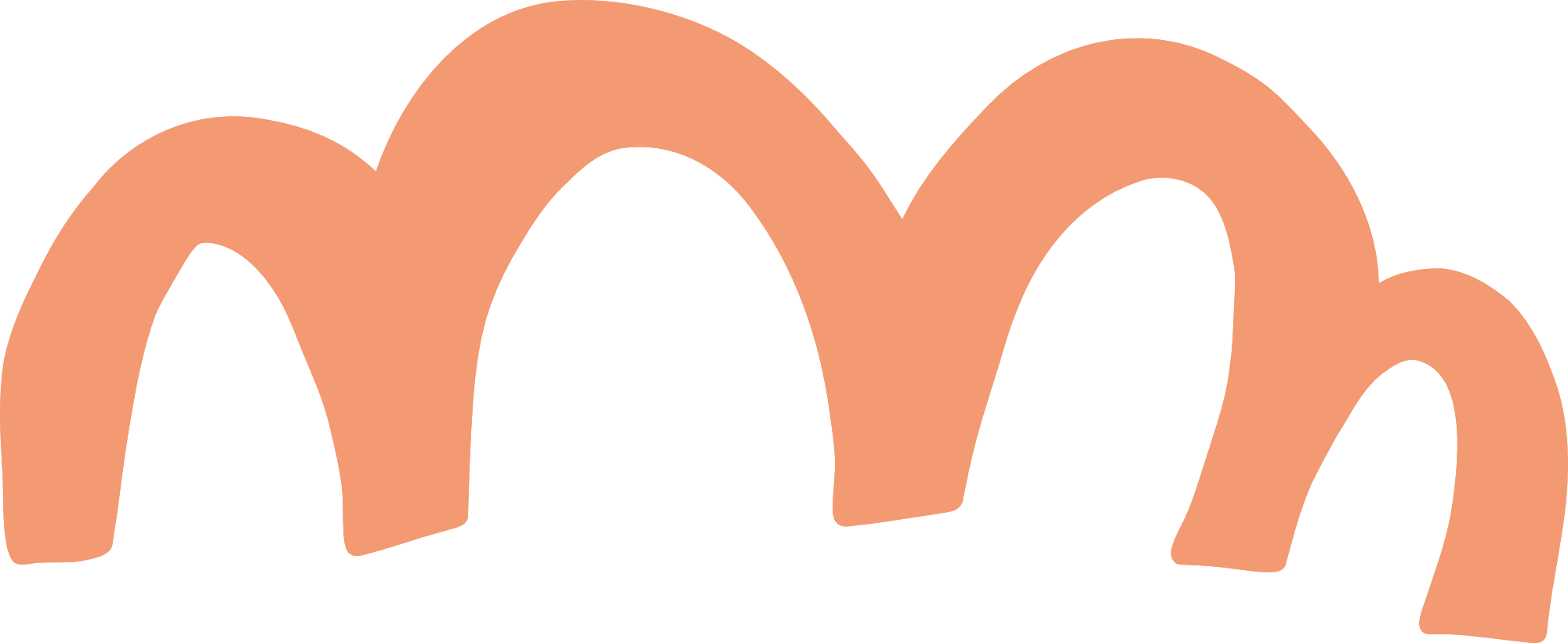 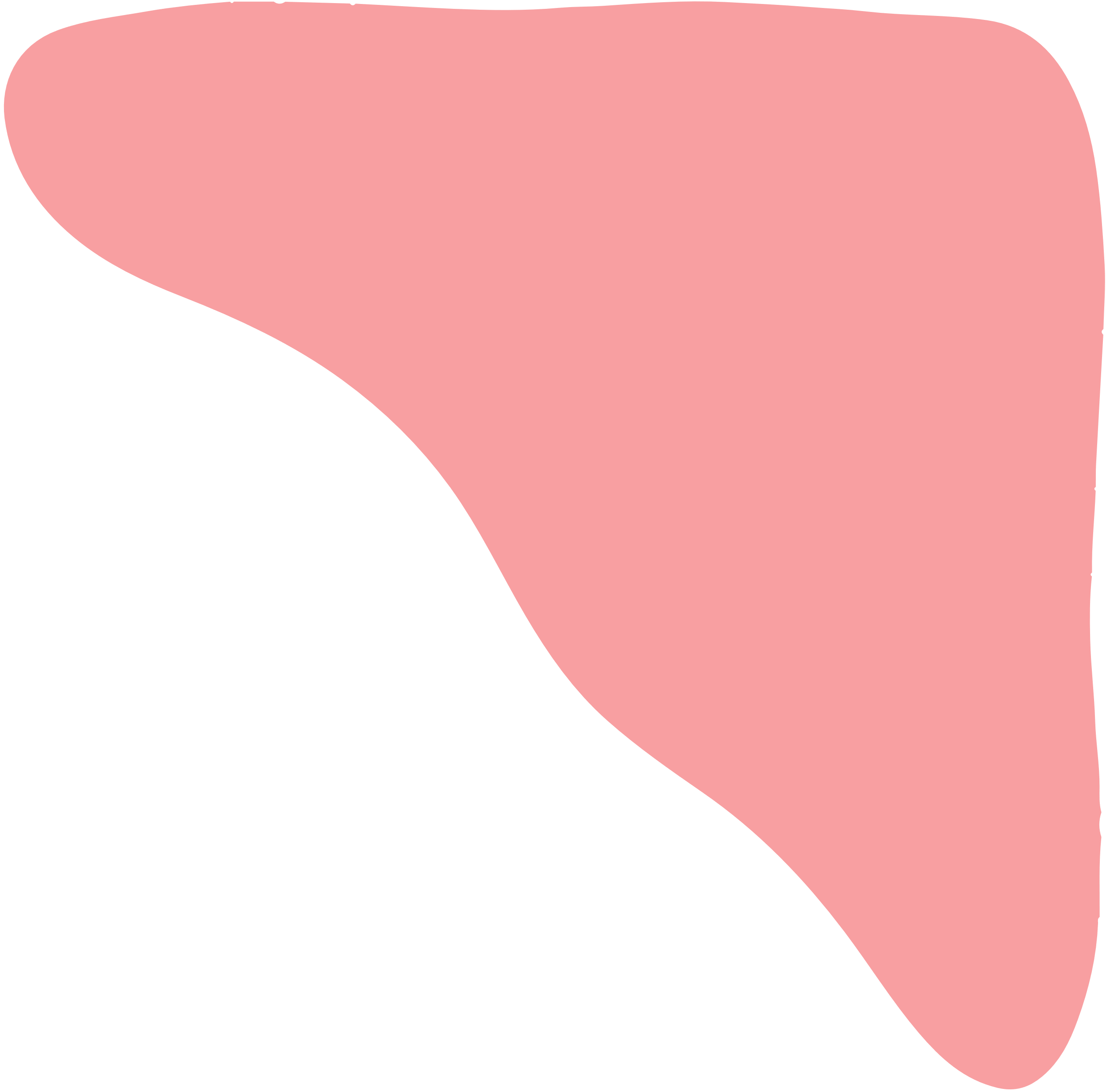 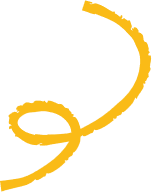 Theater & Film
Literarische Verfilmungen
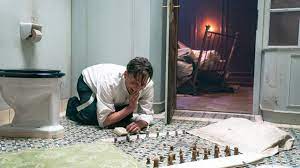 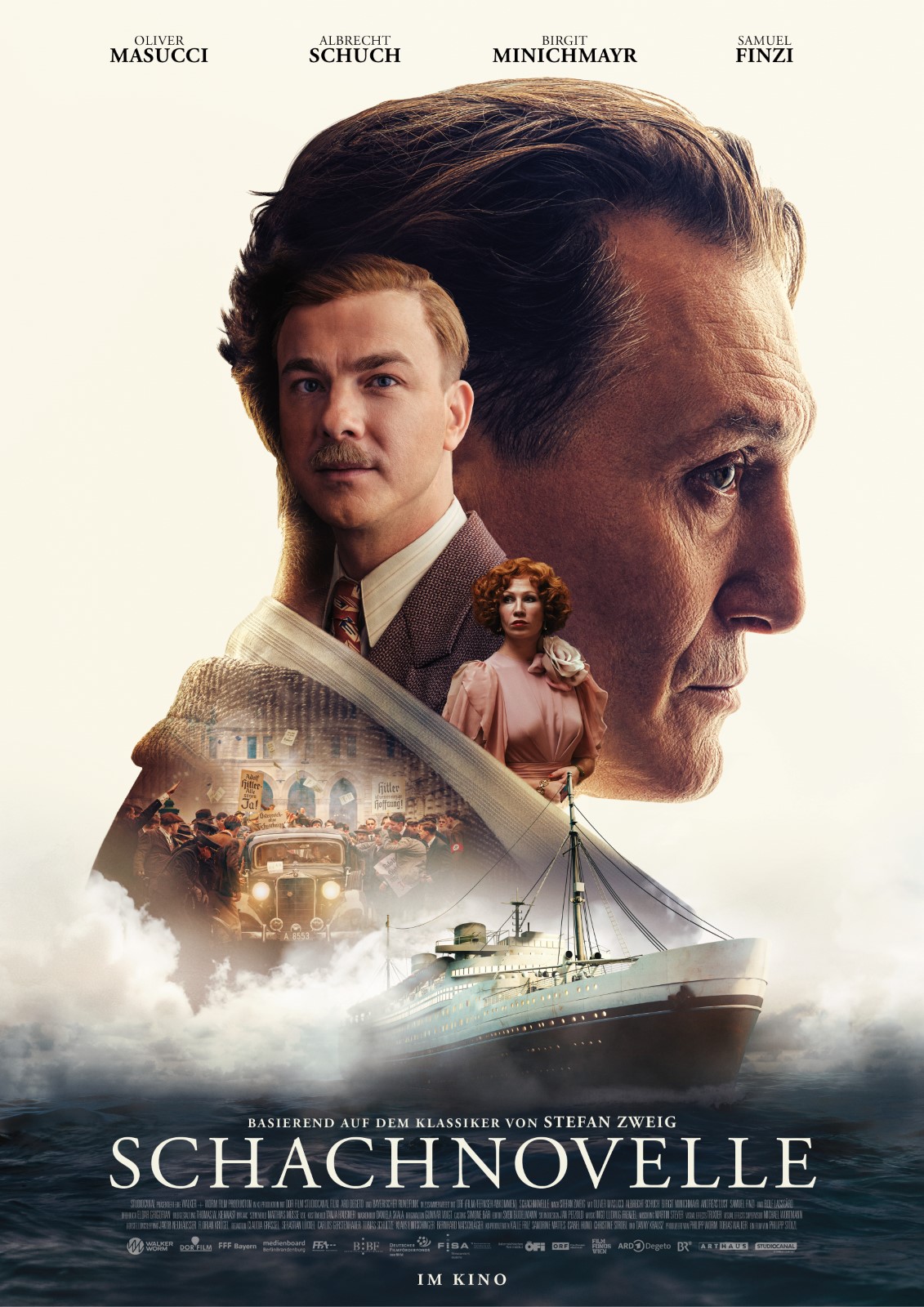 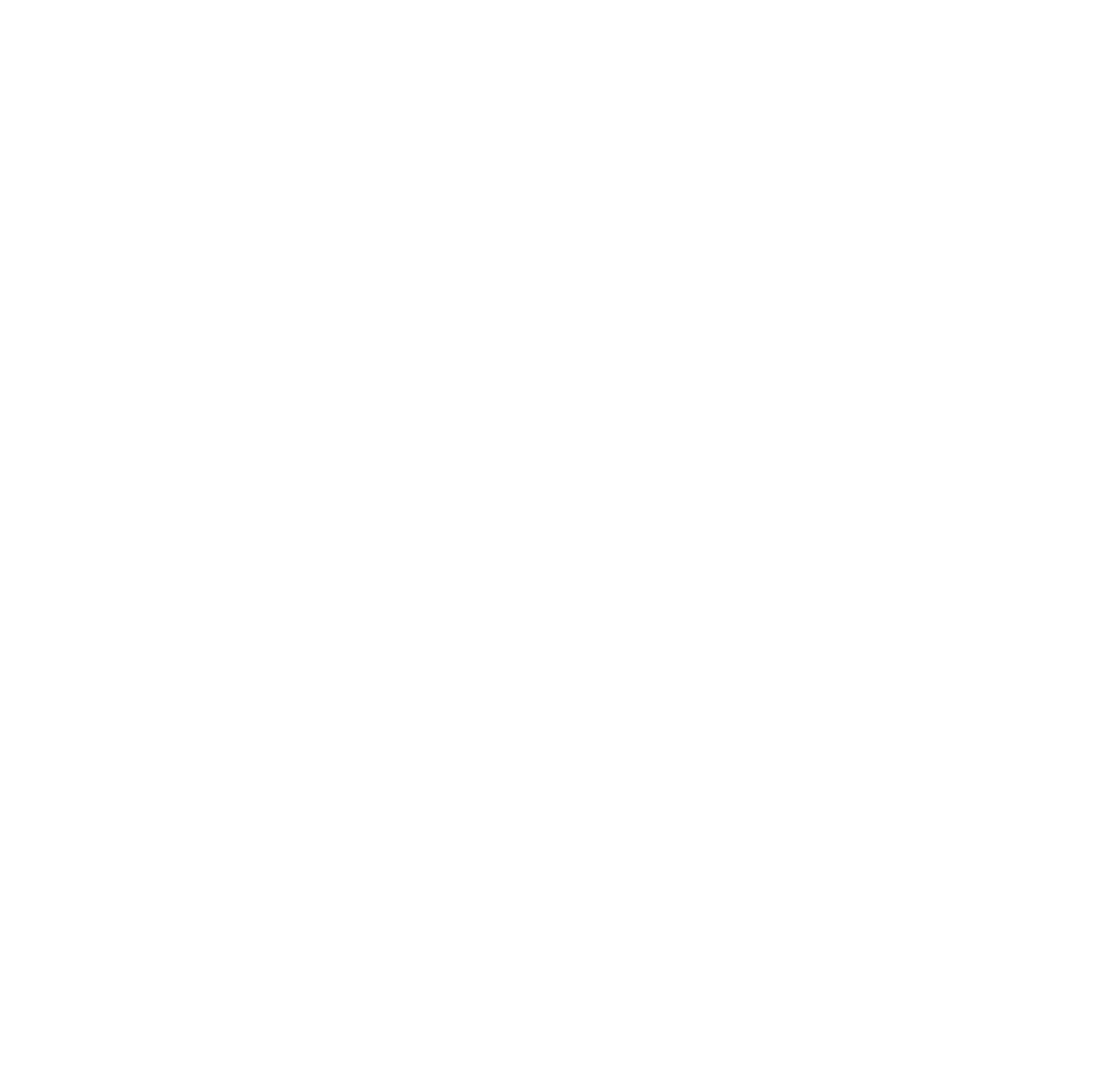 z.B. Die Schachnovelle
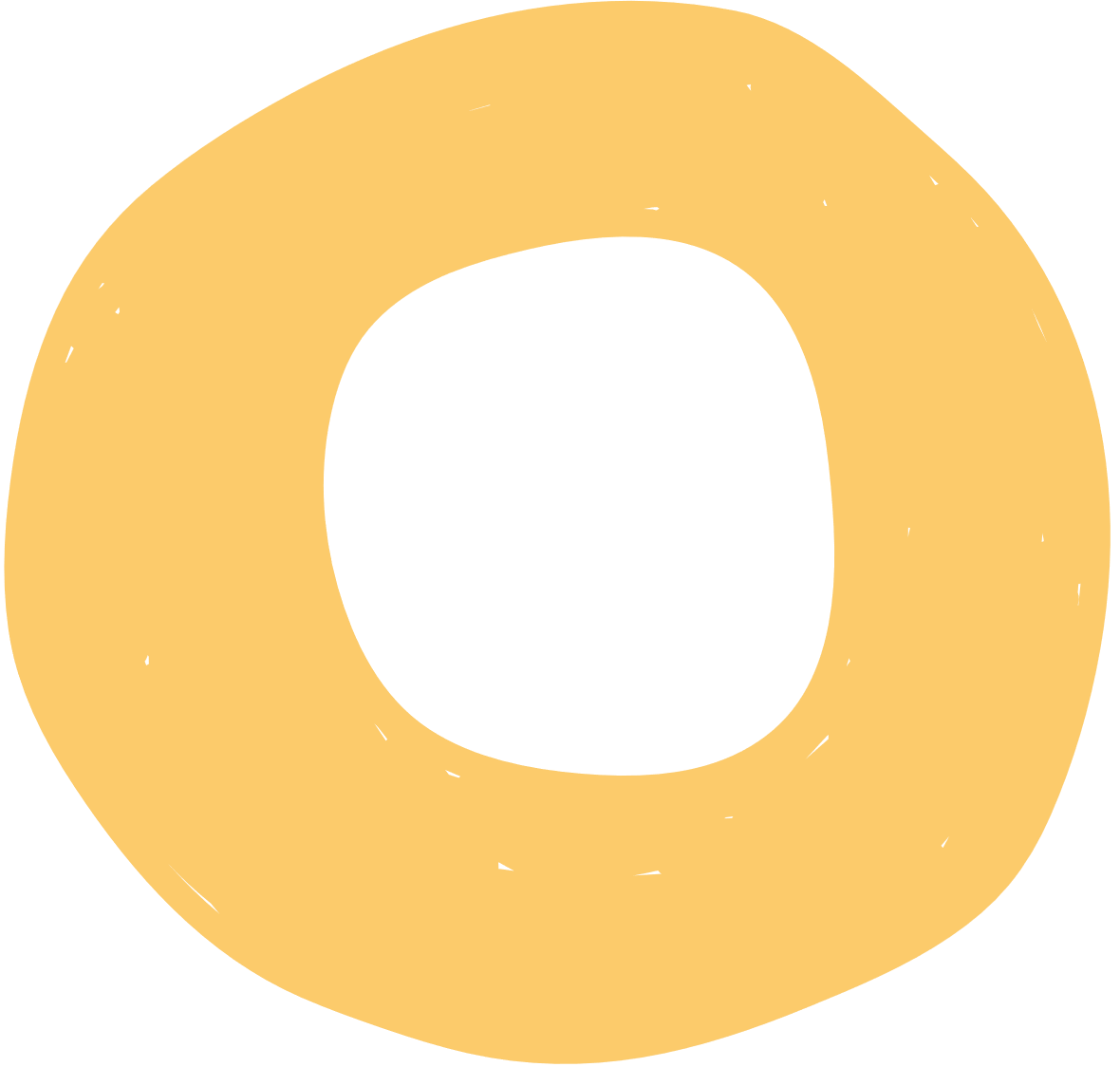 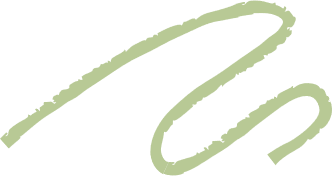 les.seh.kom.
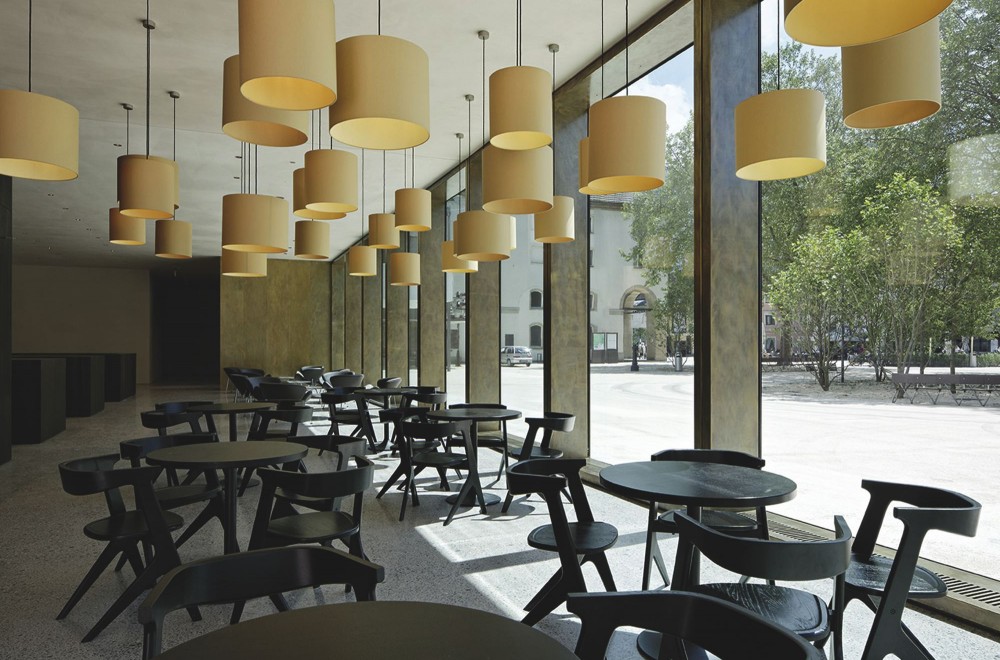 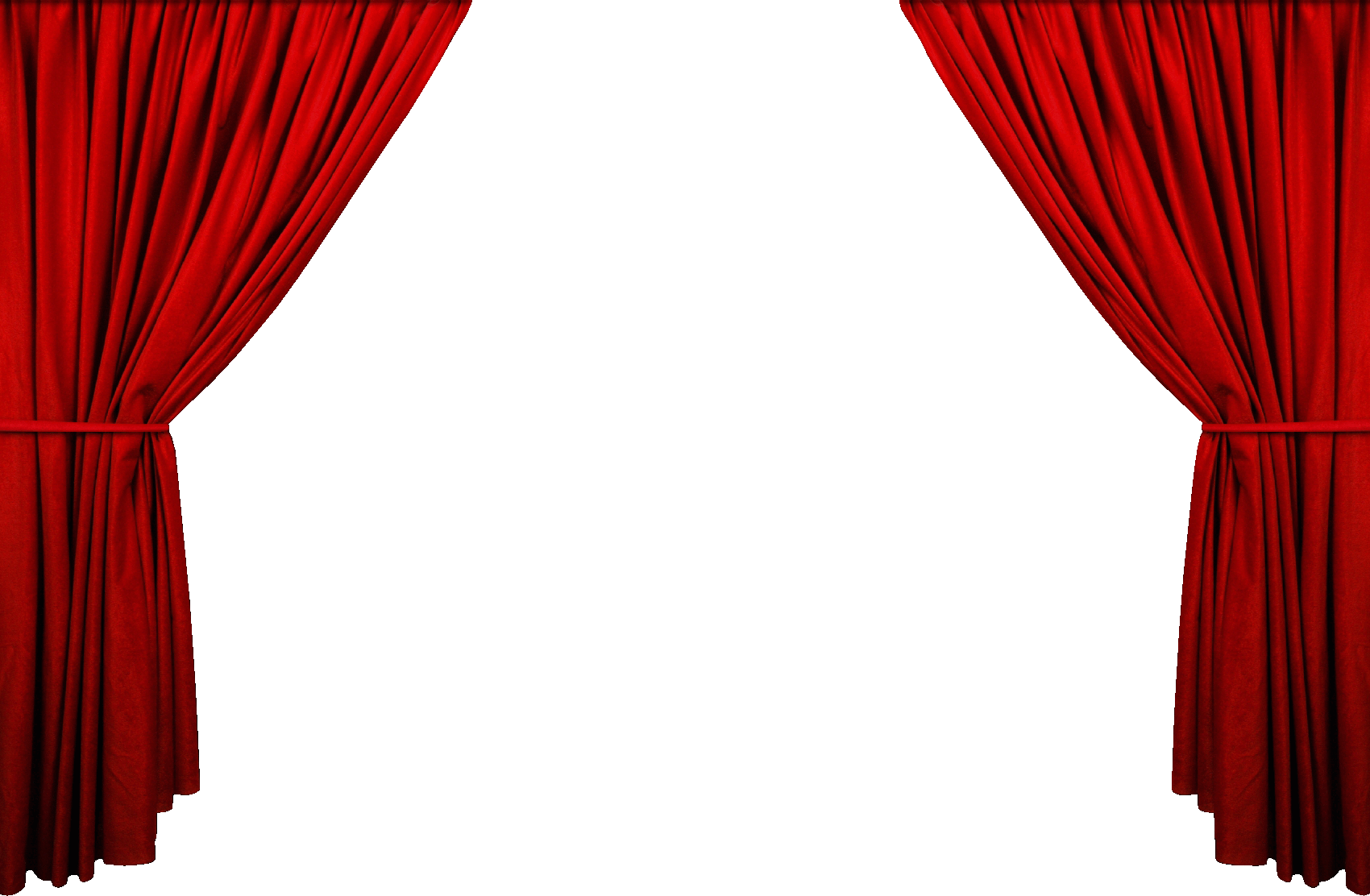 les.seh.kom.
Theater & Film
mit Besprechung vorab…
…und Auseinandersetzung im Anschluss
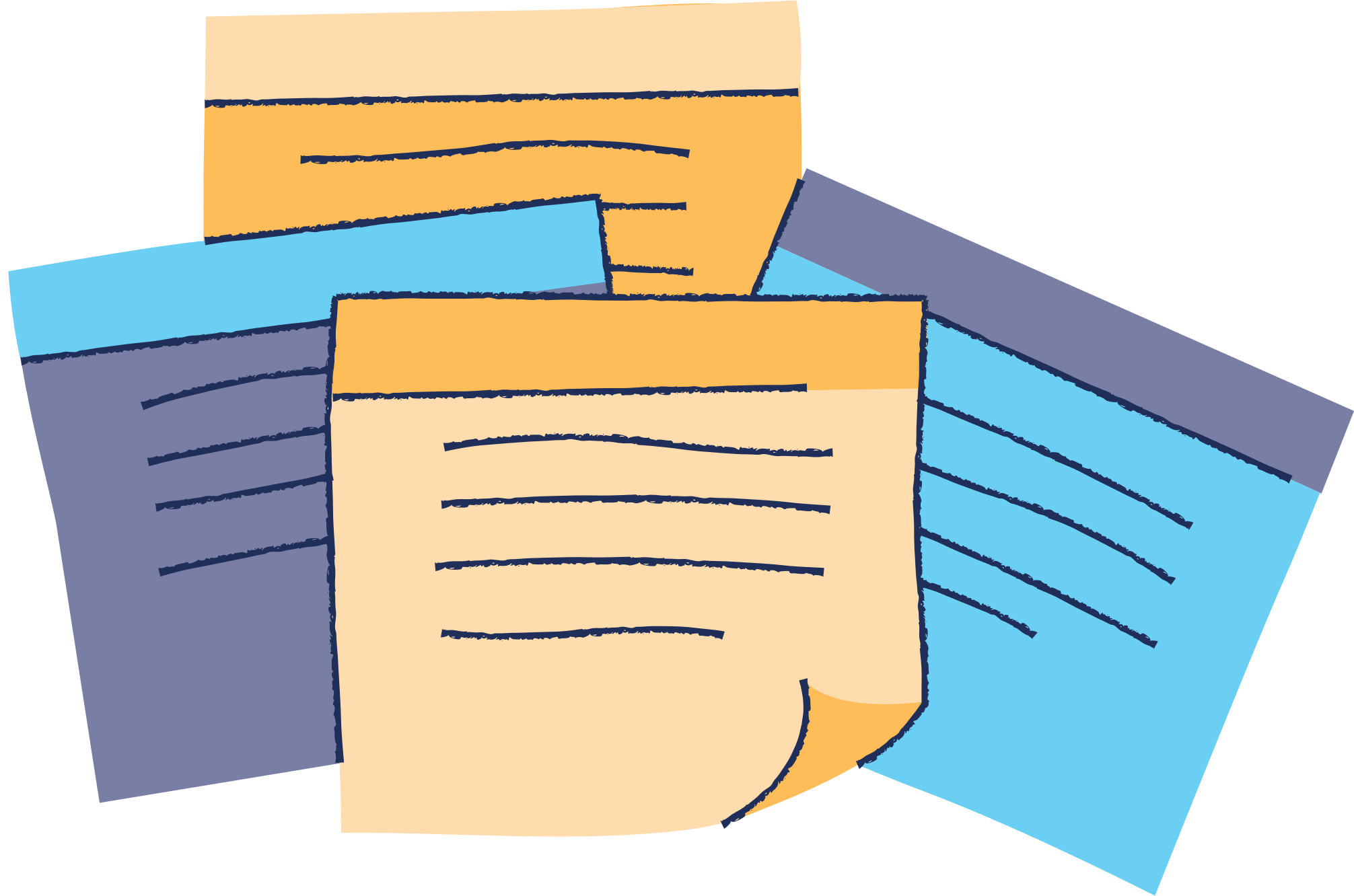 Vielen Dank für Ihre Aufmerksamkeit!
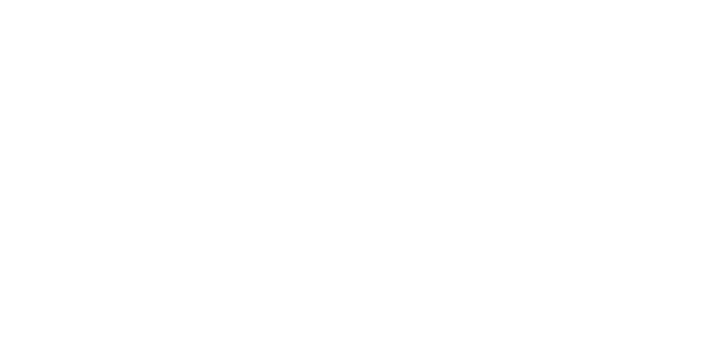 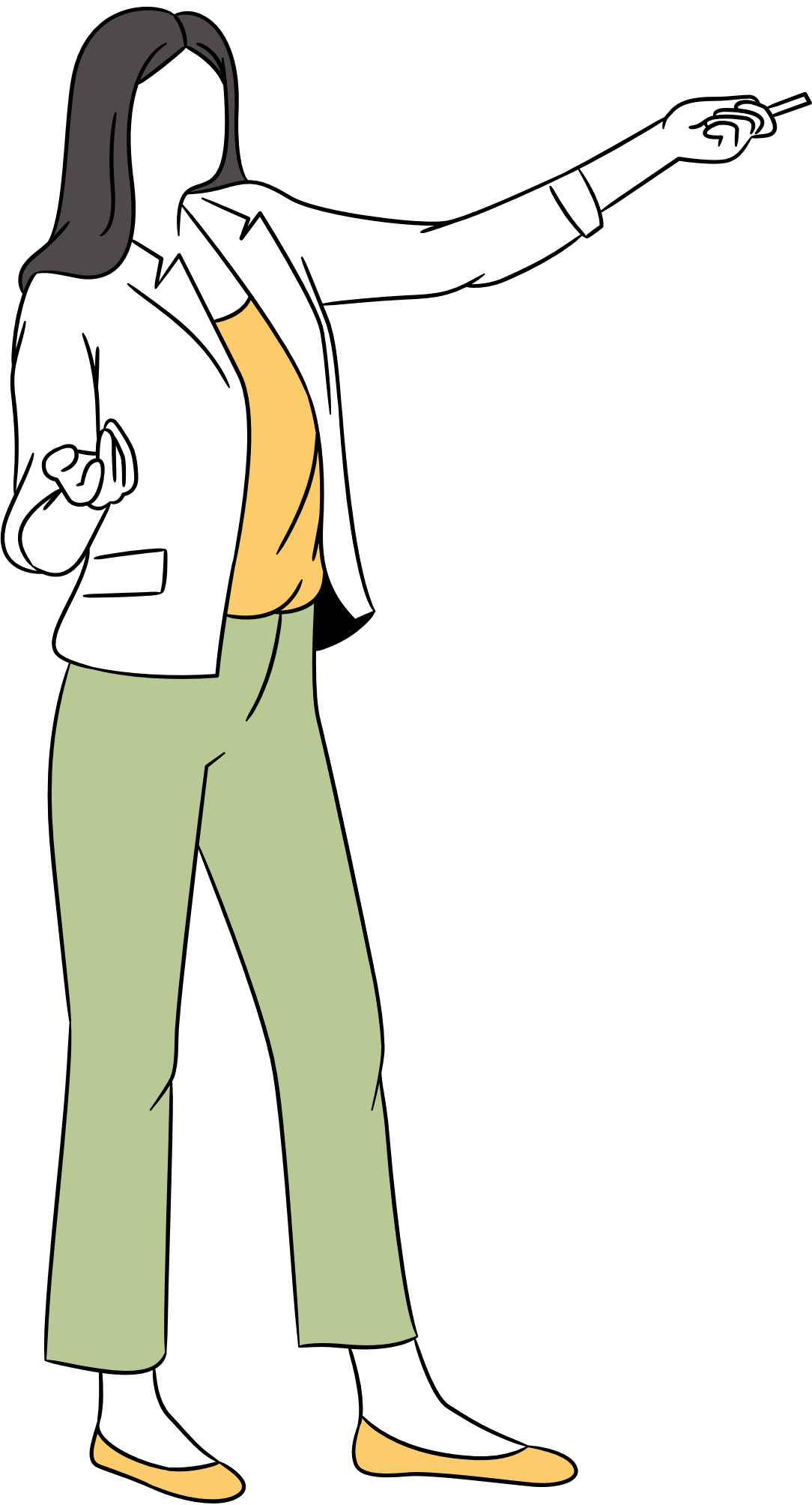 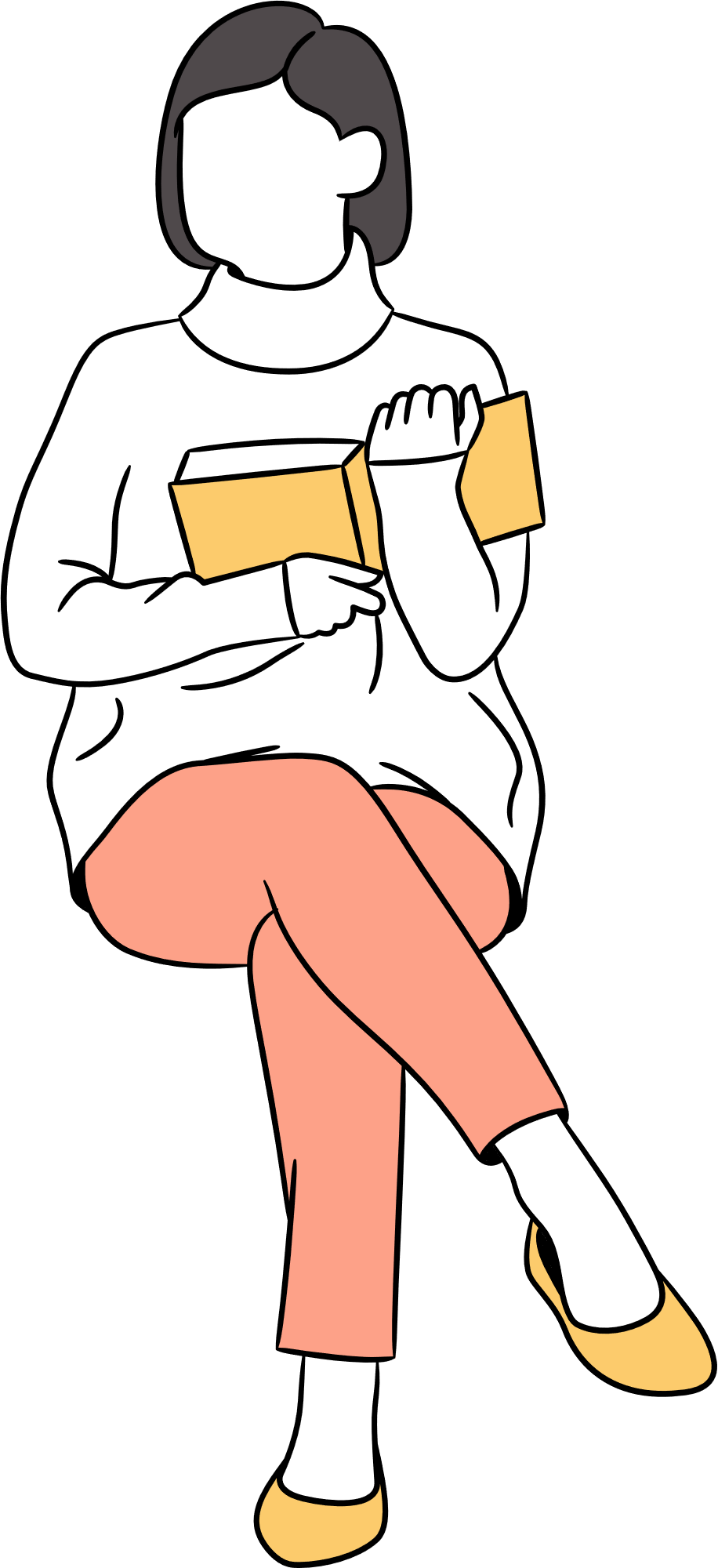 Deutsch-Modul
les.seh.kom.
LESen – SEHen – KOMmunizieren
(2025 – 2028)